Интерактивная игра«Сказки дедушкиКорнея»
Составитель: 
Манакова Лидия Юрьевна
МБДОУ «Детский сад № 58»
Отгадай загадку и назови сказку
Старушка грязнуля в избушке жила
Не мыла кастрюли, пол не мела.
С посудой когда-то была она в  соре
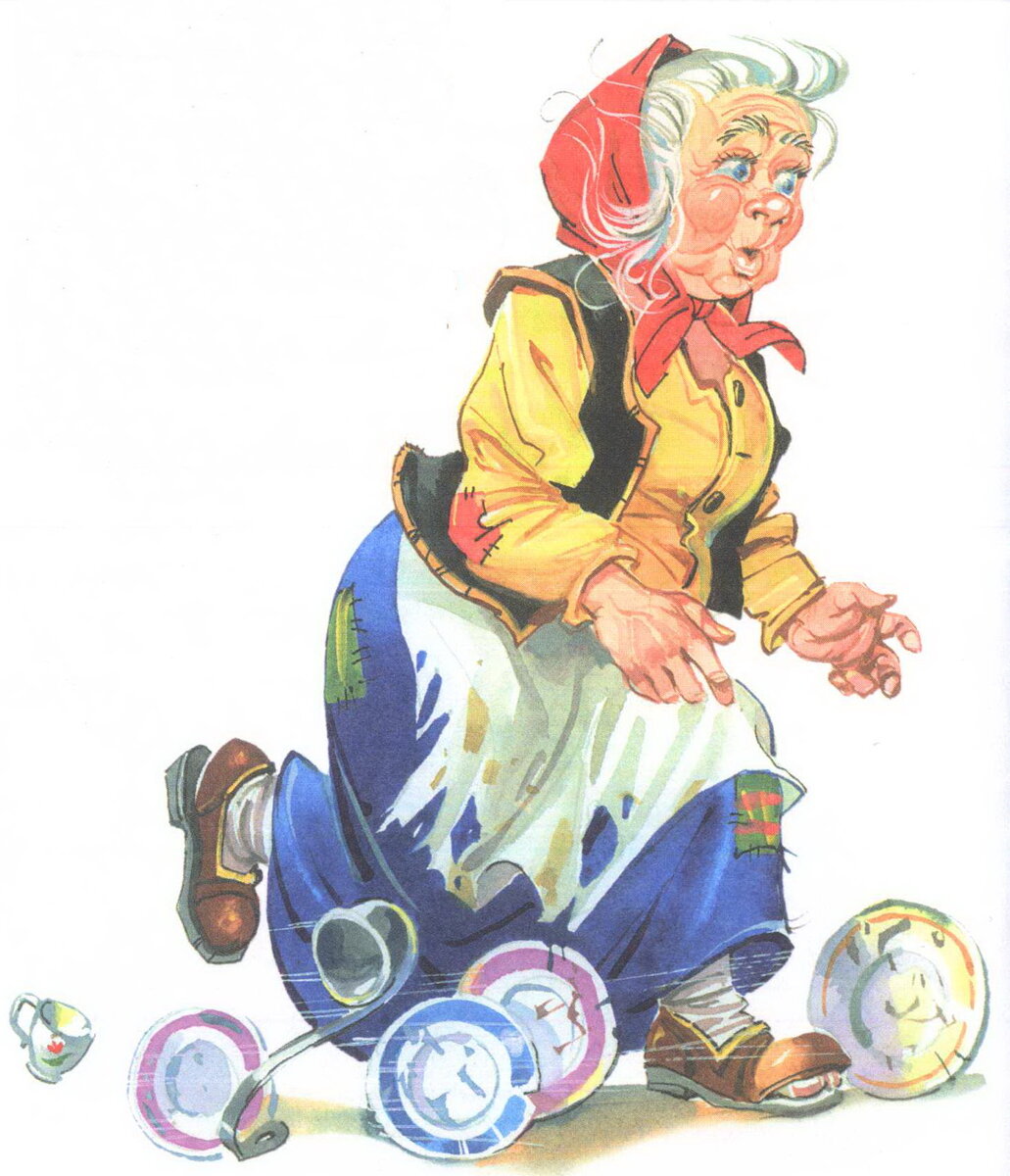 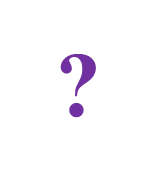 Больных зверей он исцелил.
И Бармалея победил.
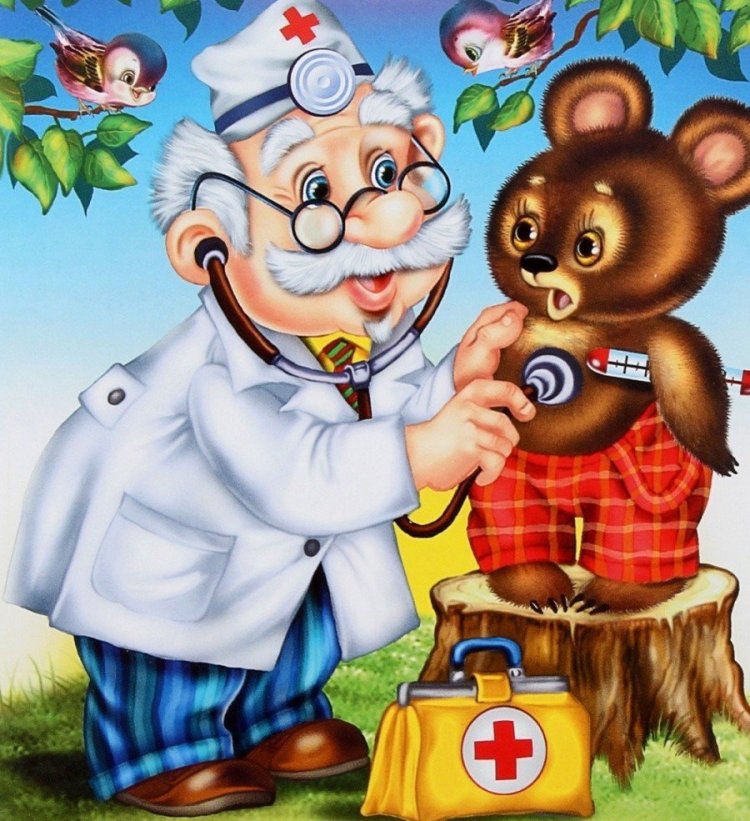 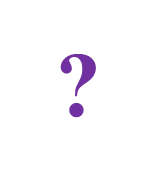 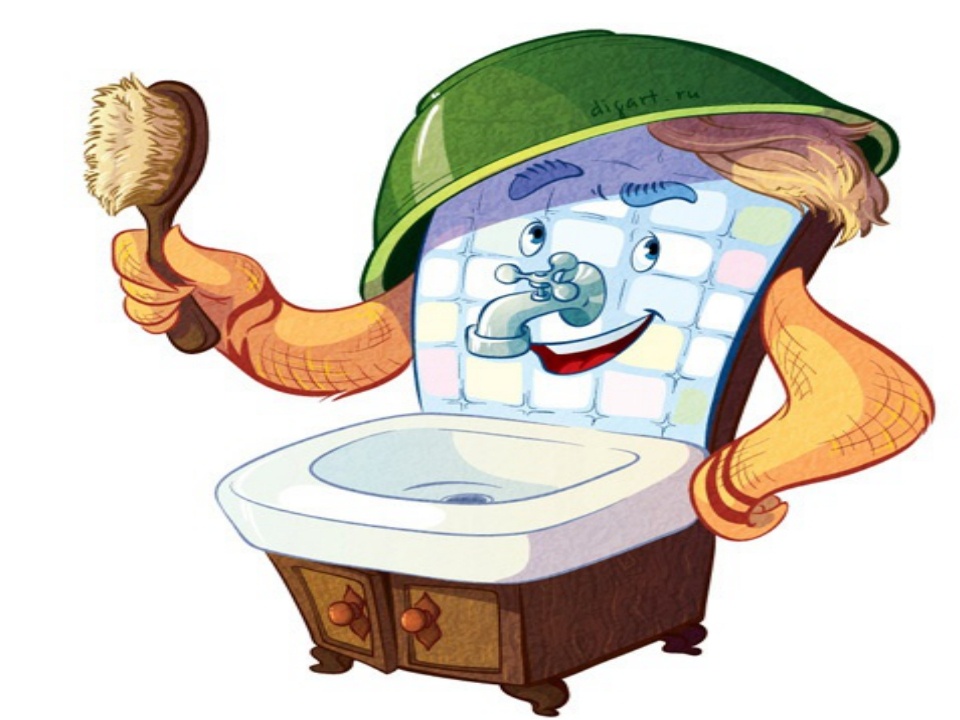 Этот сказочный герой
Кривоногий и хромой.
Он по всюду знаменит
И на всех грязнуль сердит
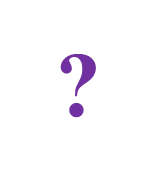 Сначала слон мне позвонил,
За ним голодный крокодил.
Потом, зайчатки и мартышки-
Кому перчатки, кому книжки.
И вновь, и вновь трезвонит он,
Неугомонный….
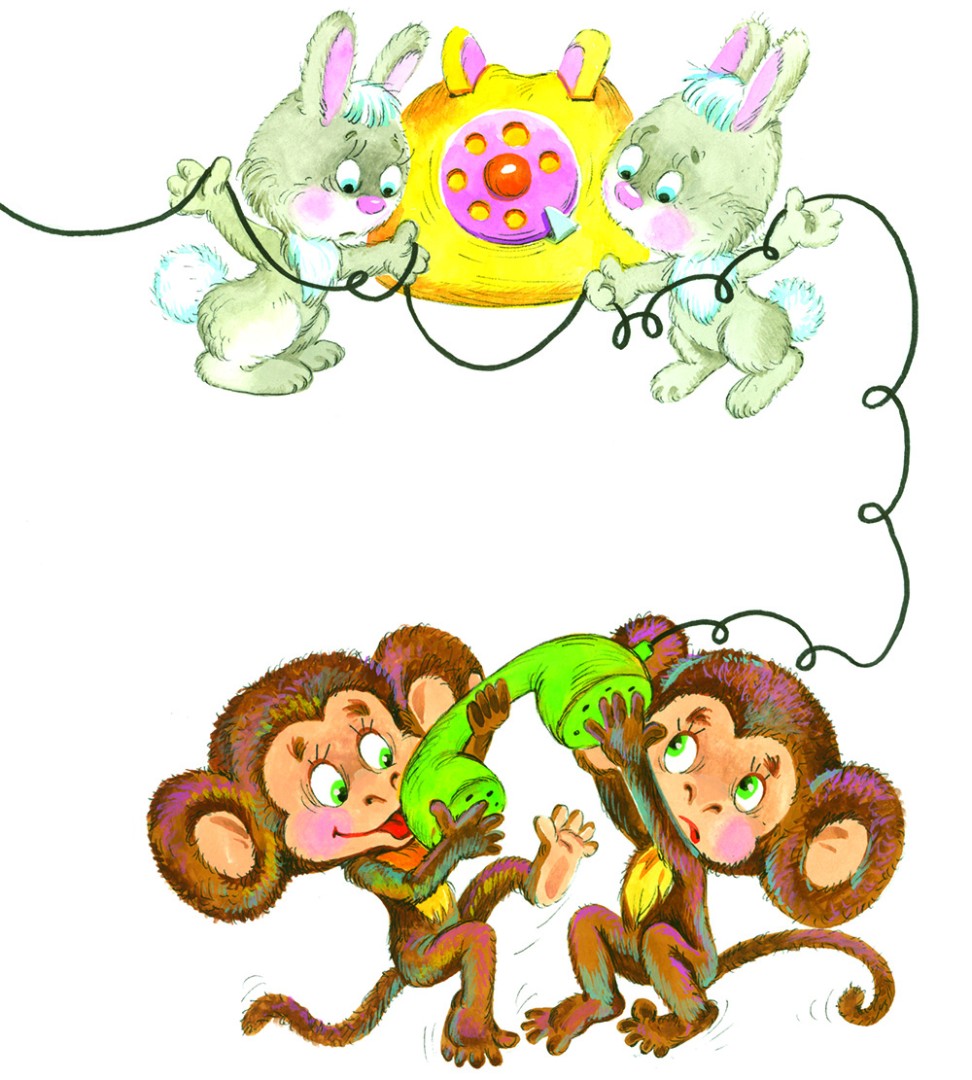 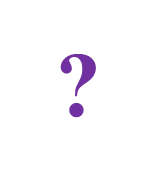 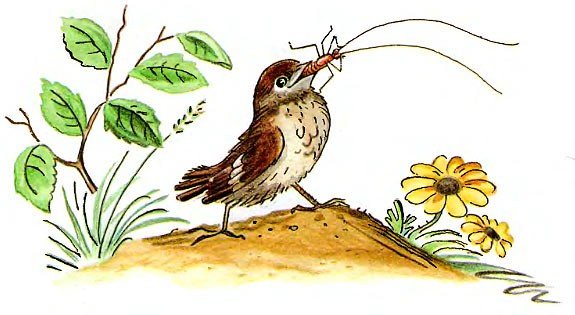 Боялись усатого
Все, хоть убей!
Но справился с ним
Удалой воробей!
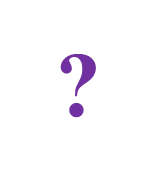 Прогулялась я по полю
И купила самовар,
А потом на мне женился
Храбрый маленький комар.
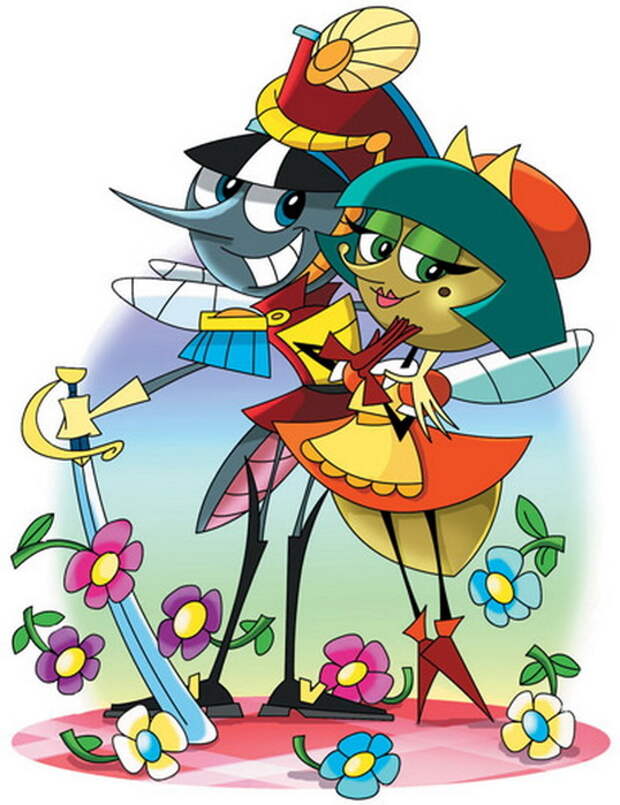 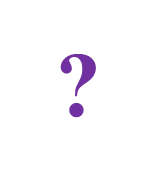 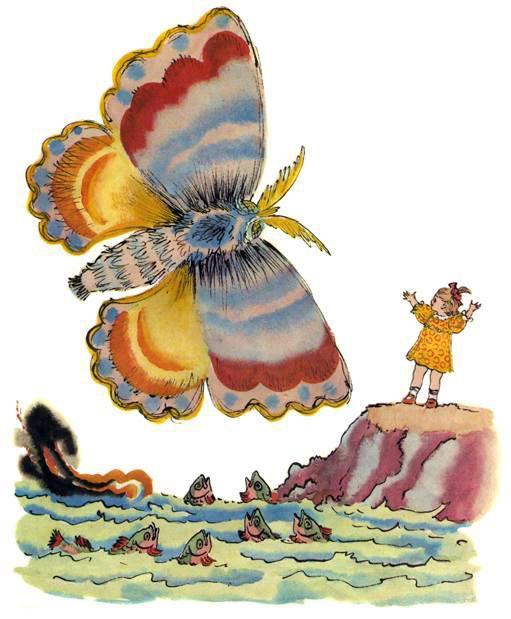 Логическая игра«Найди пару»
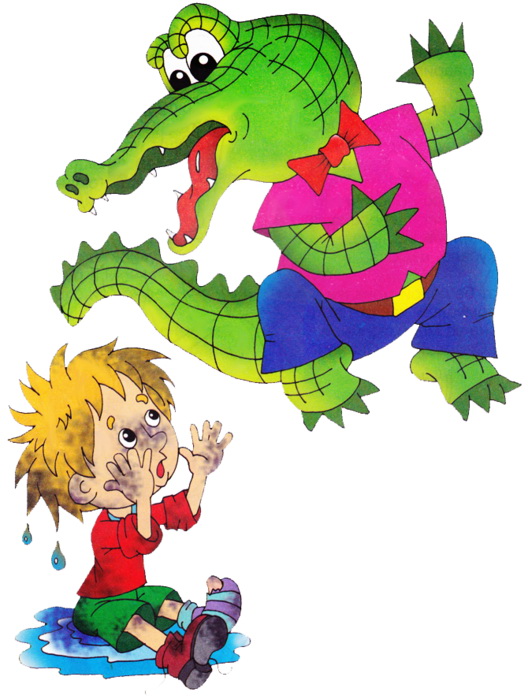 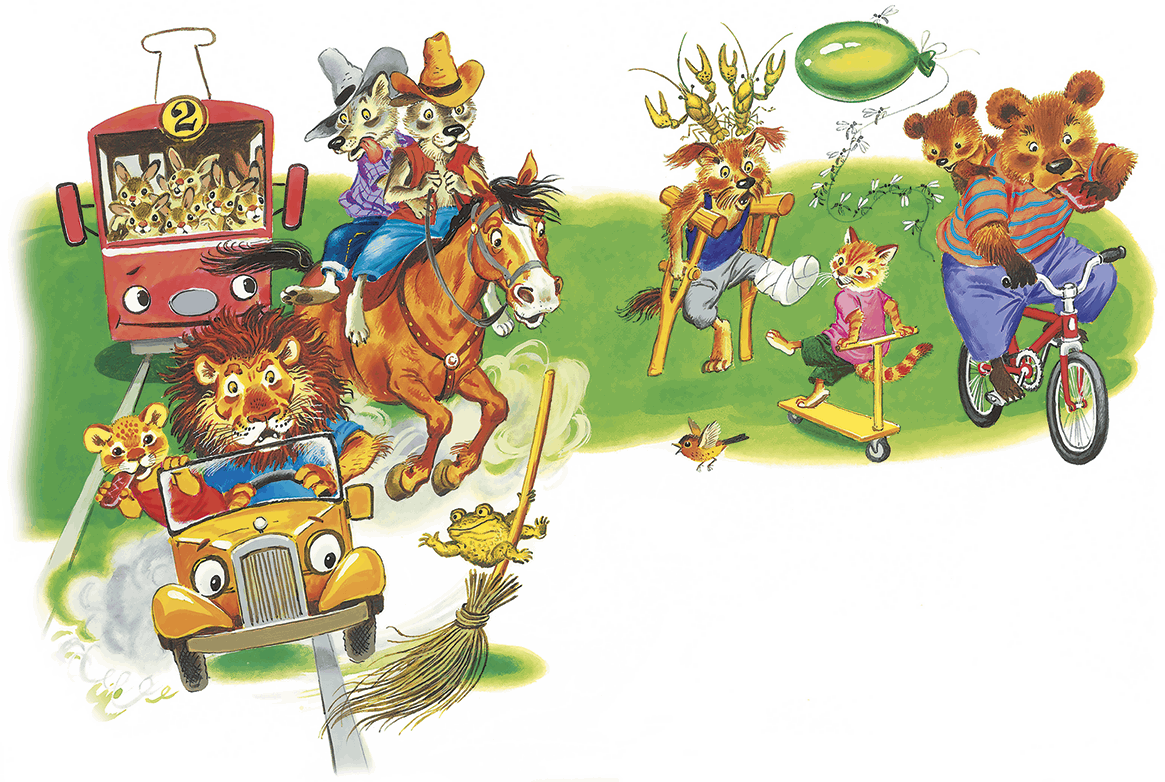 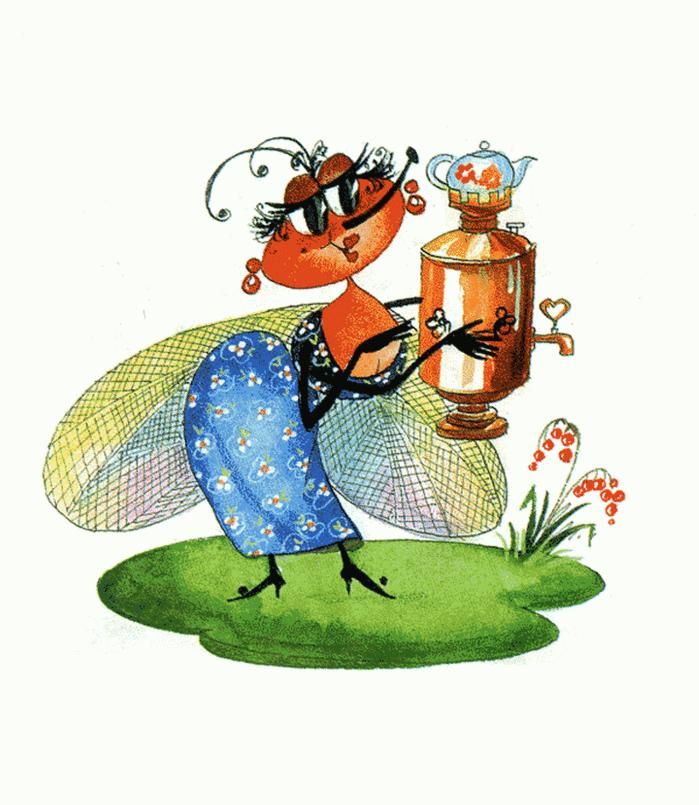 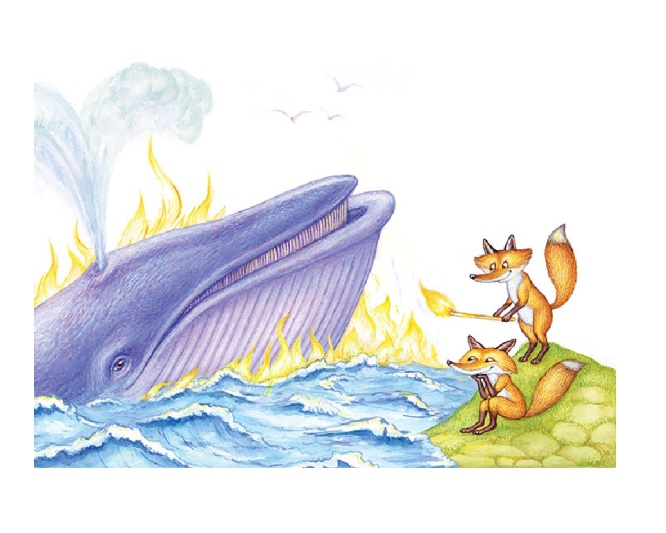 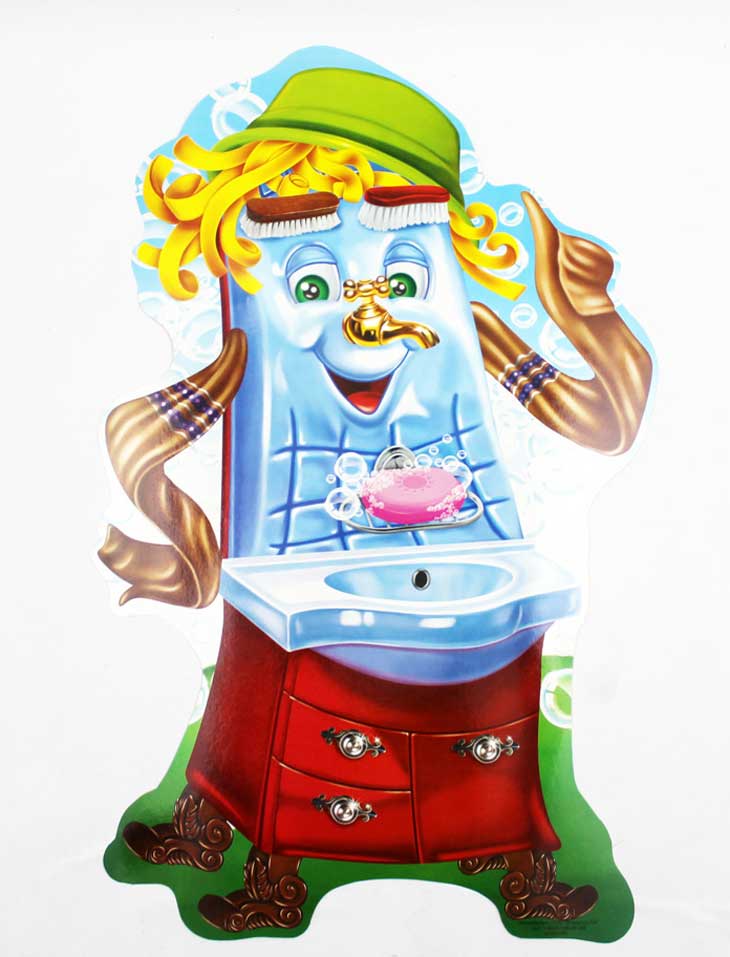 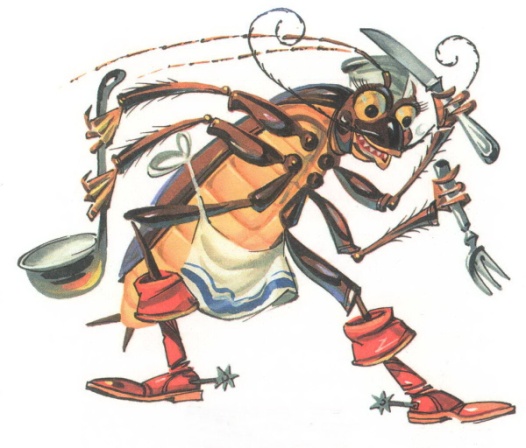 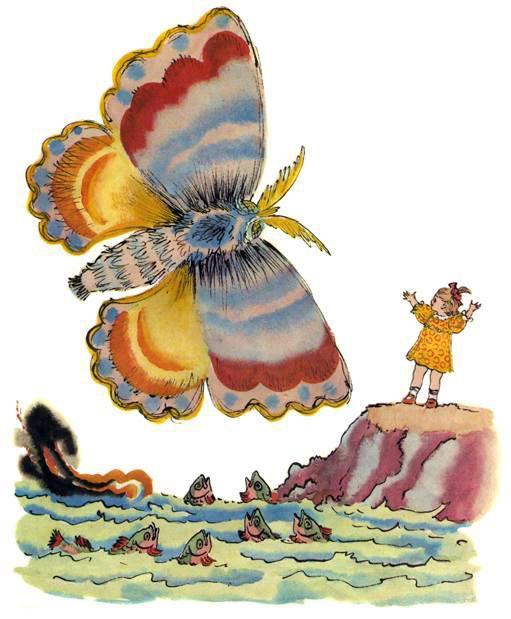 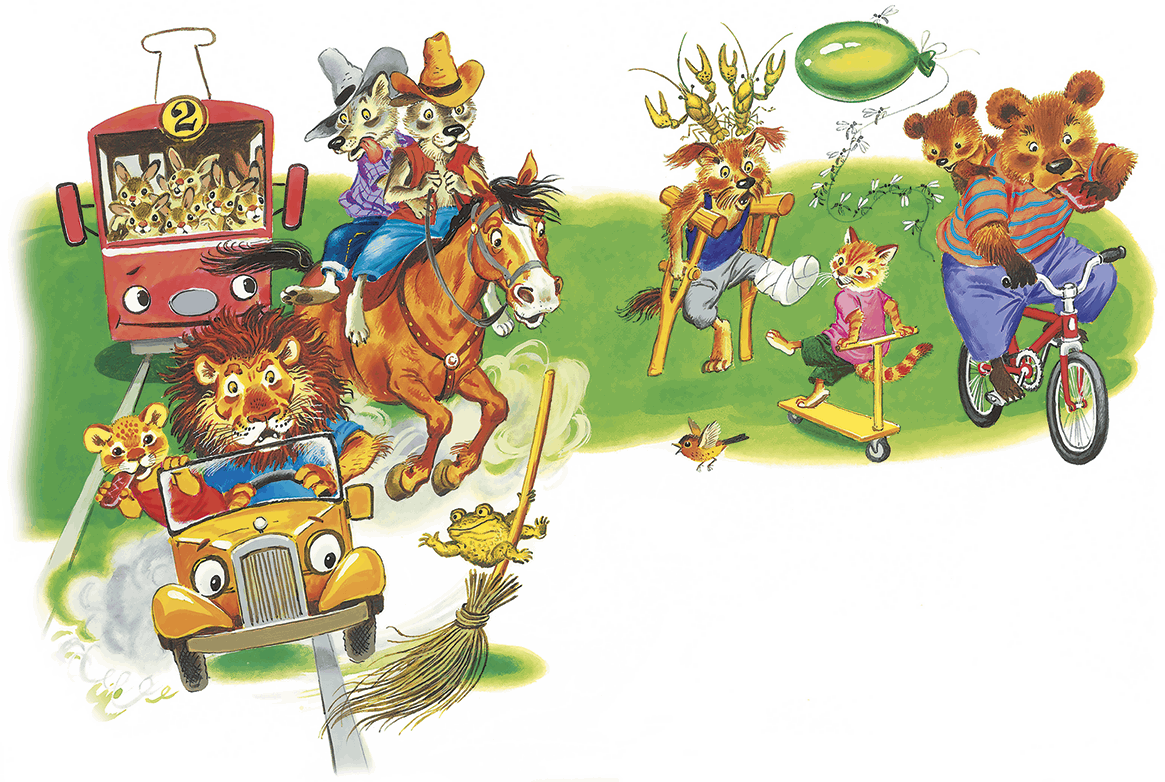 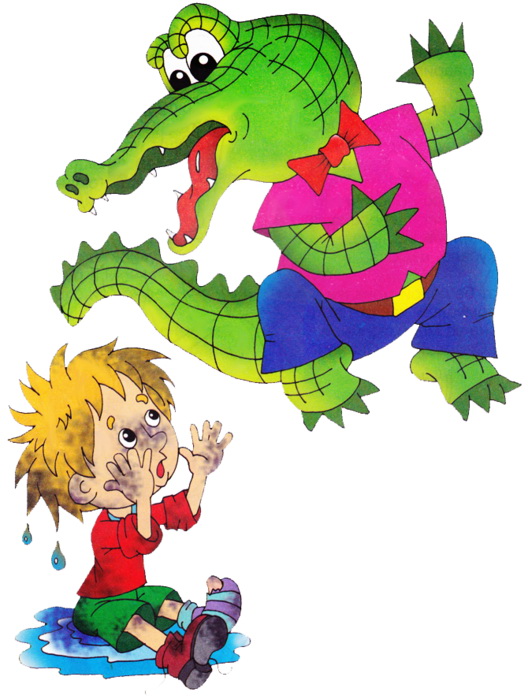 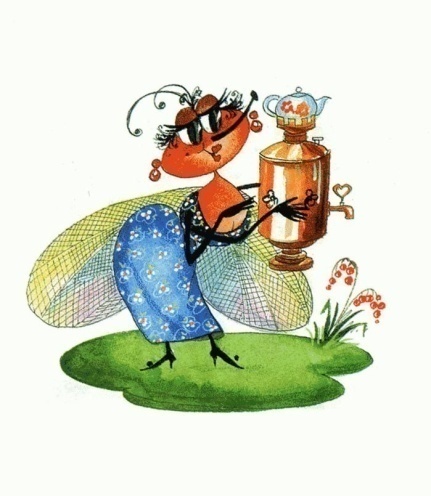 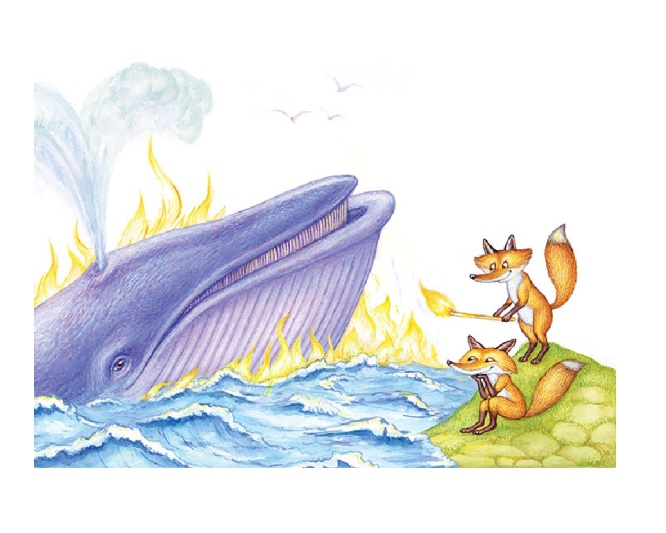 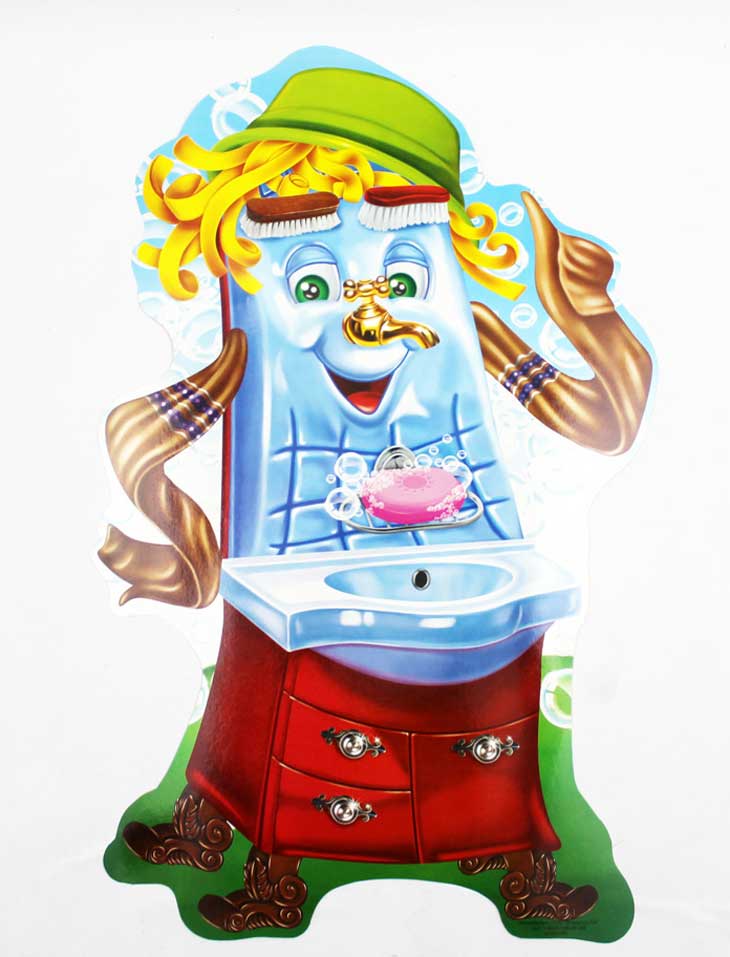 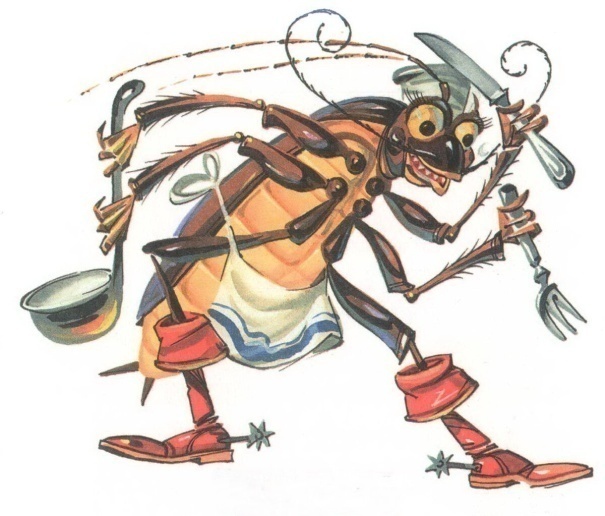 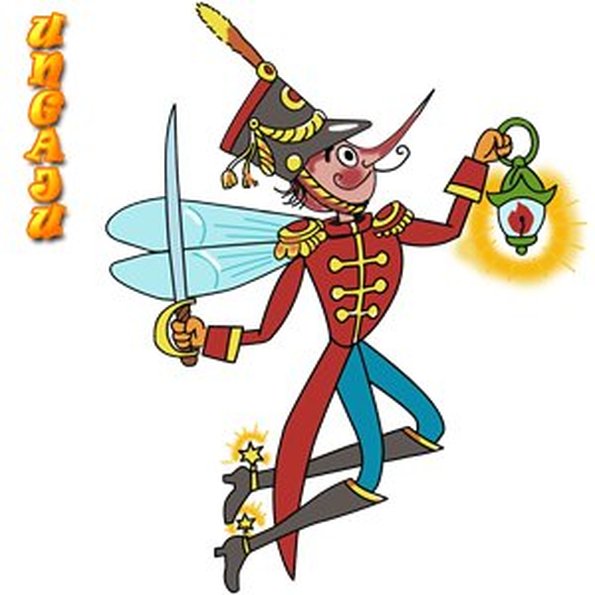 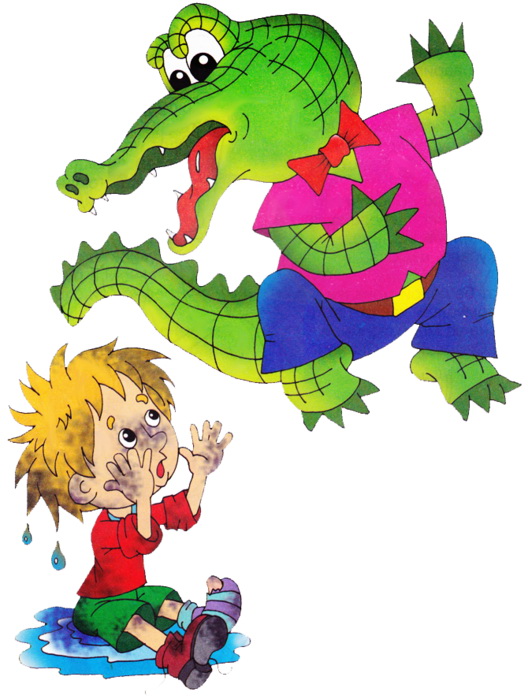 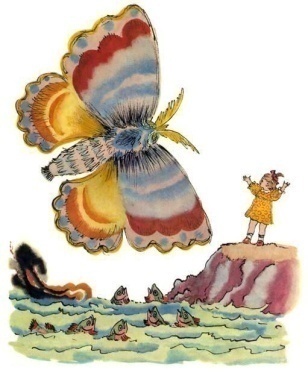 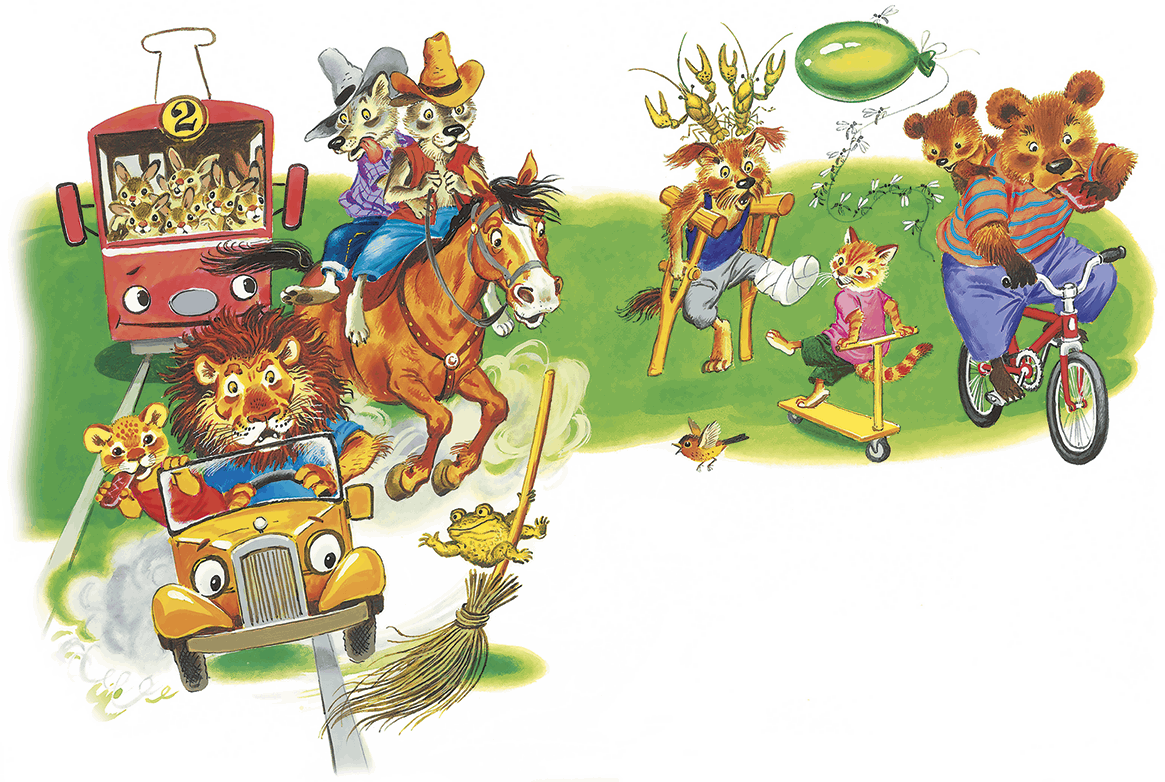 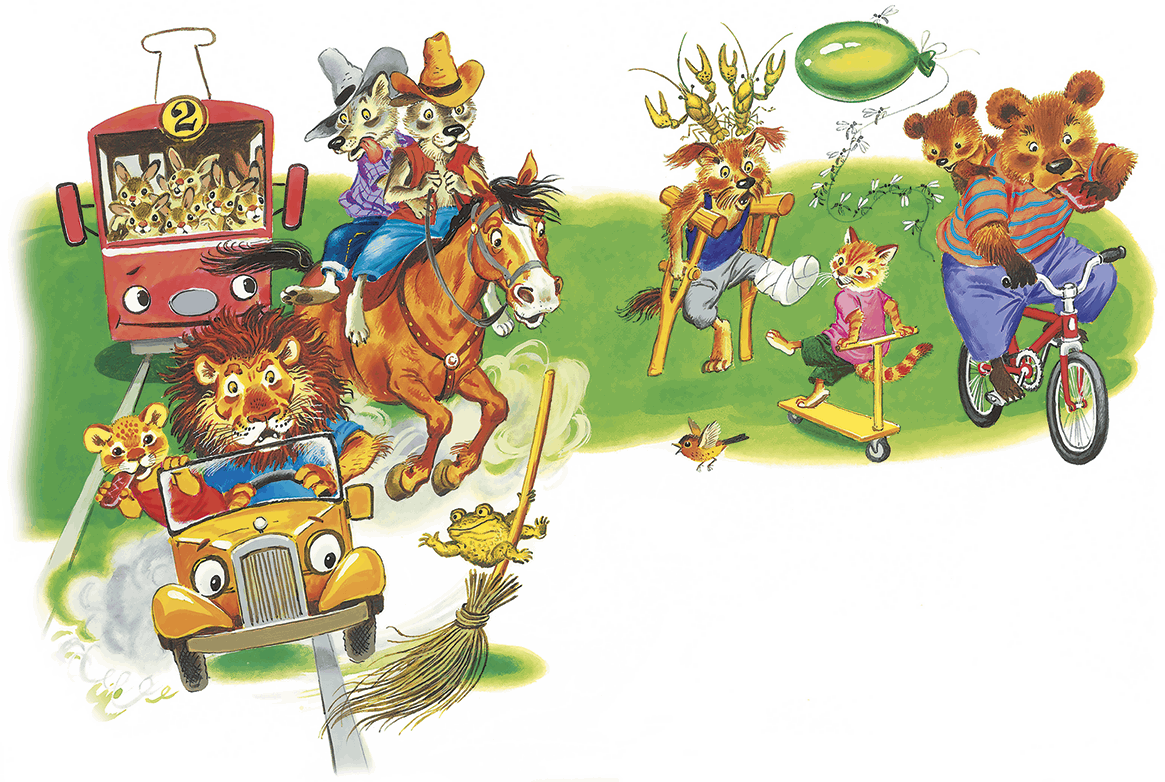 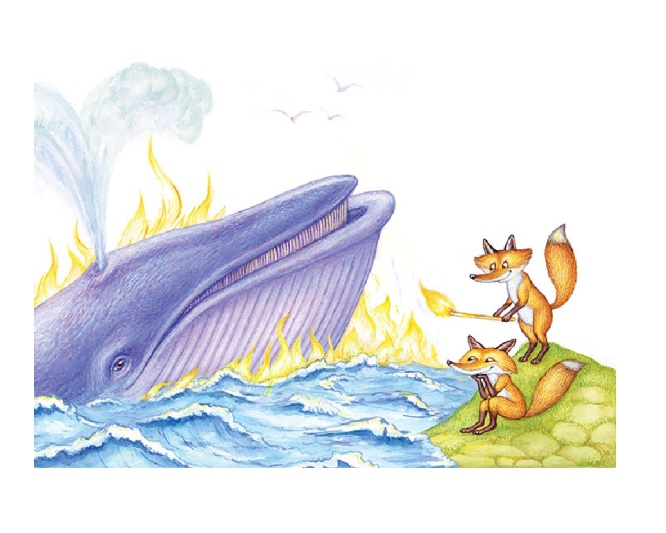 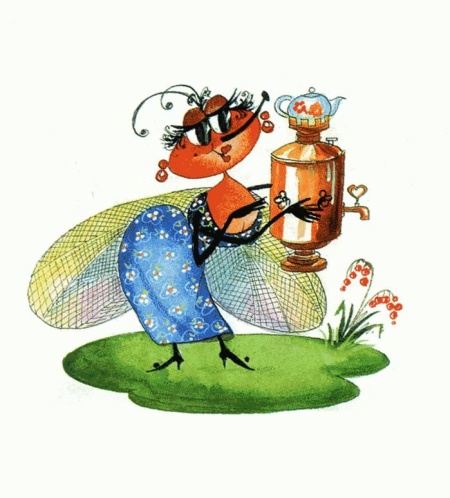 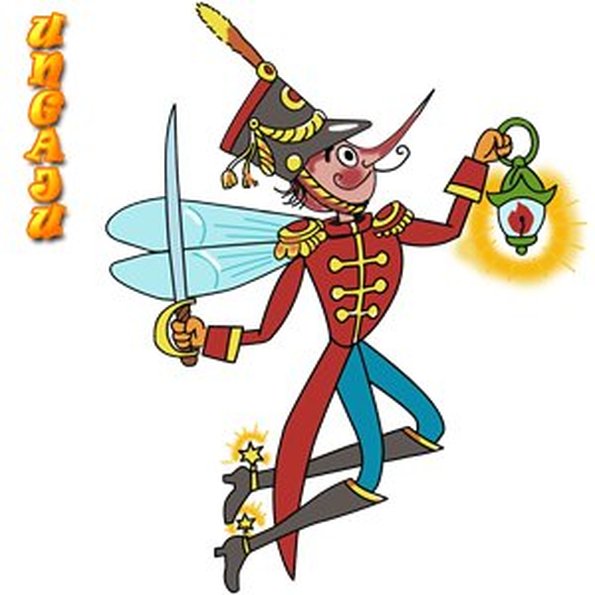 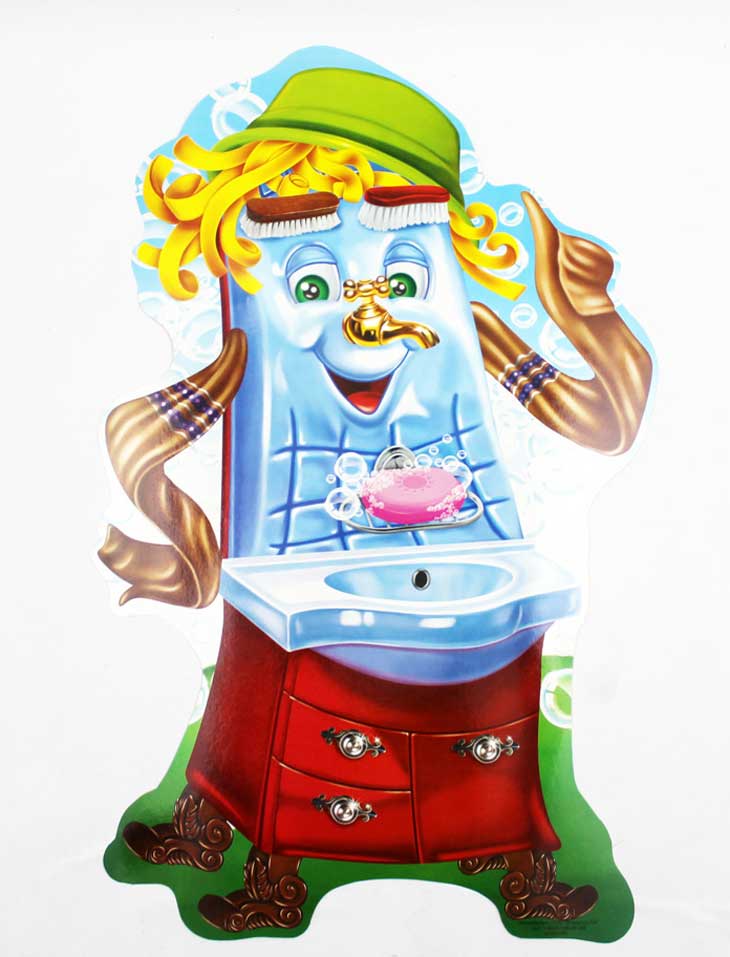 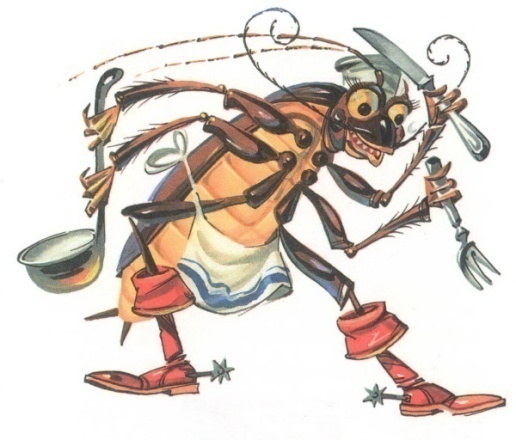 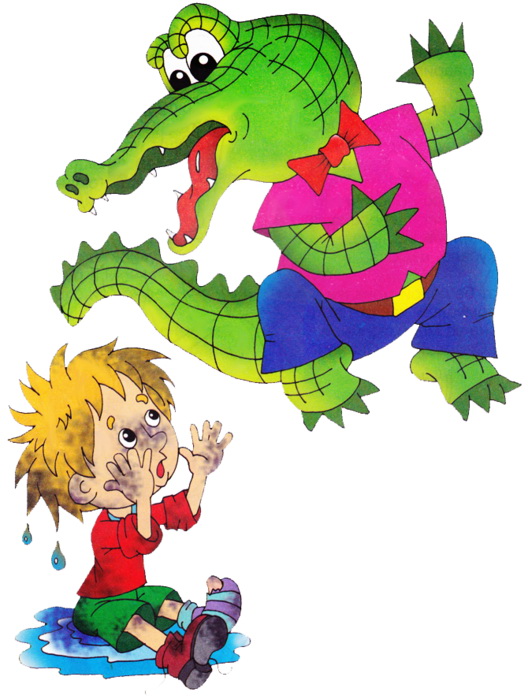 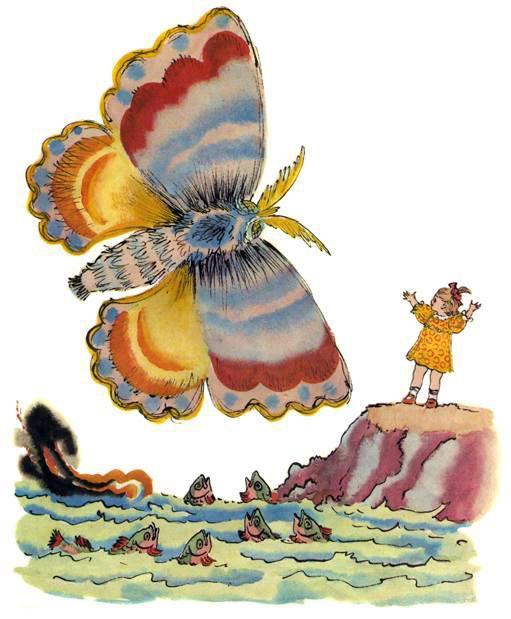 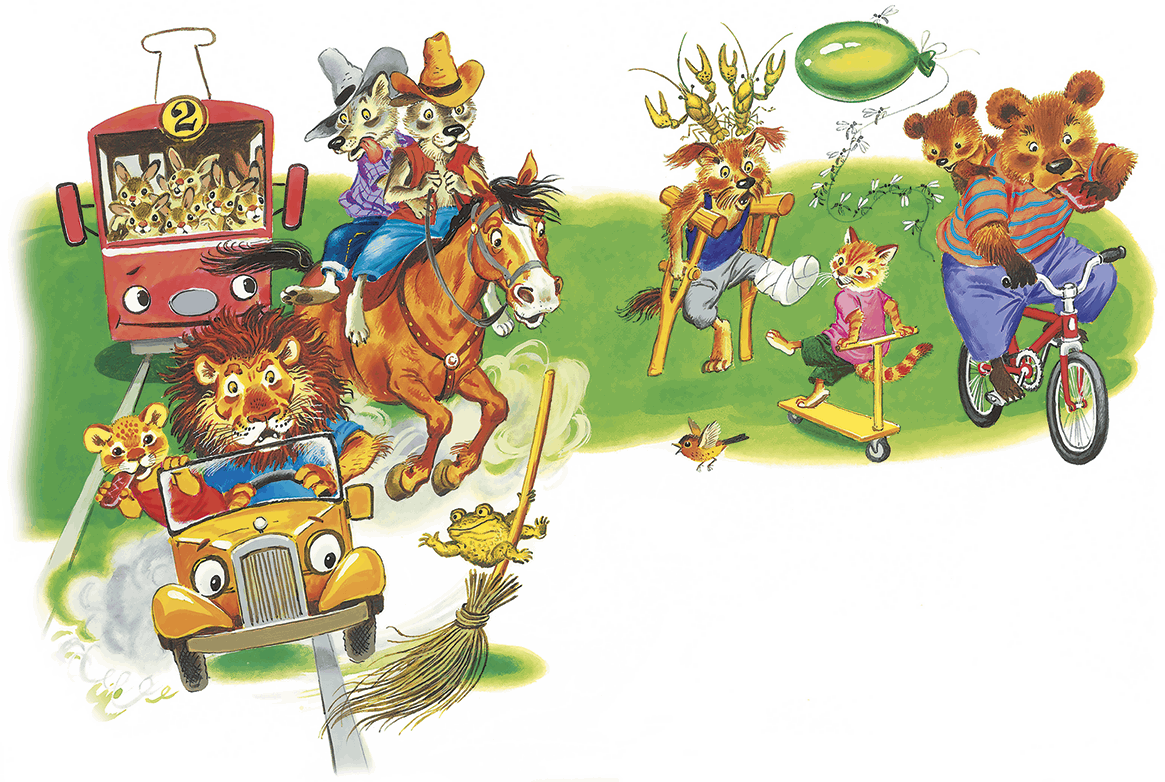 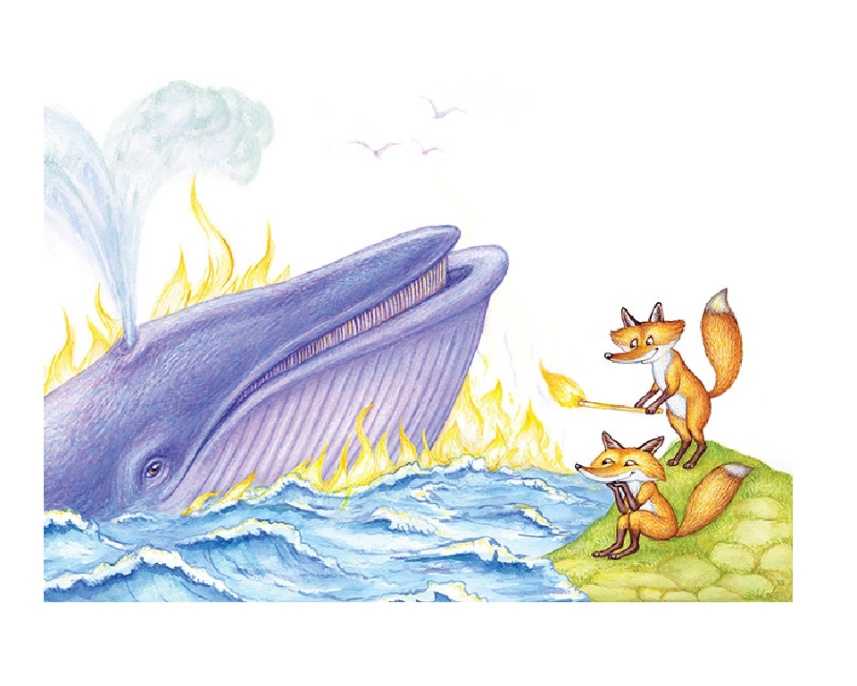 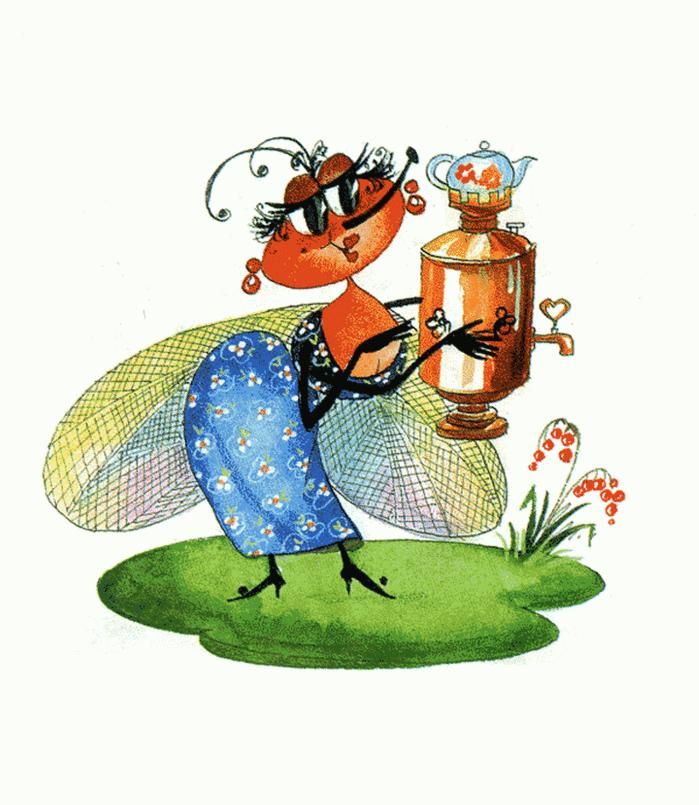 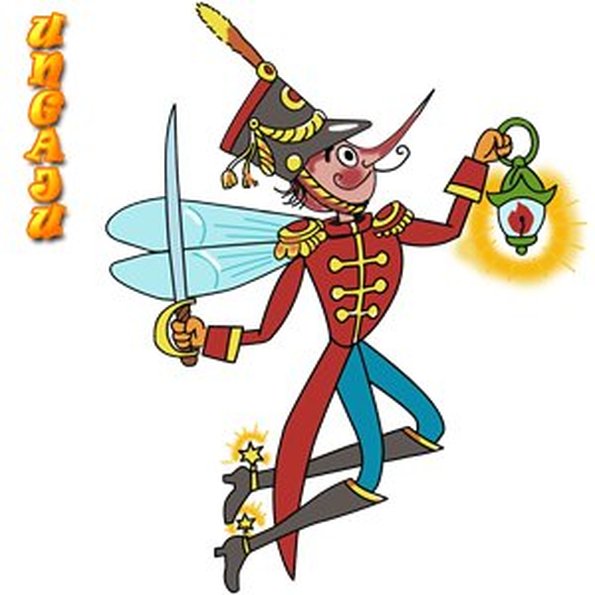 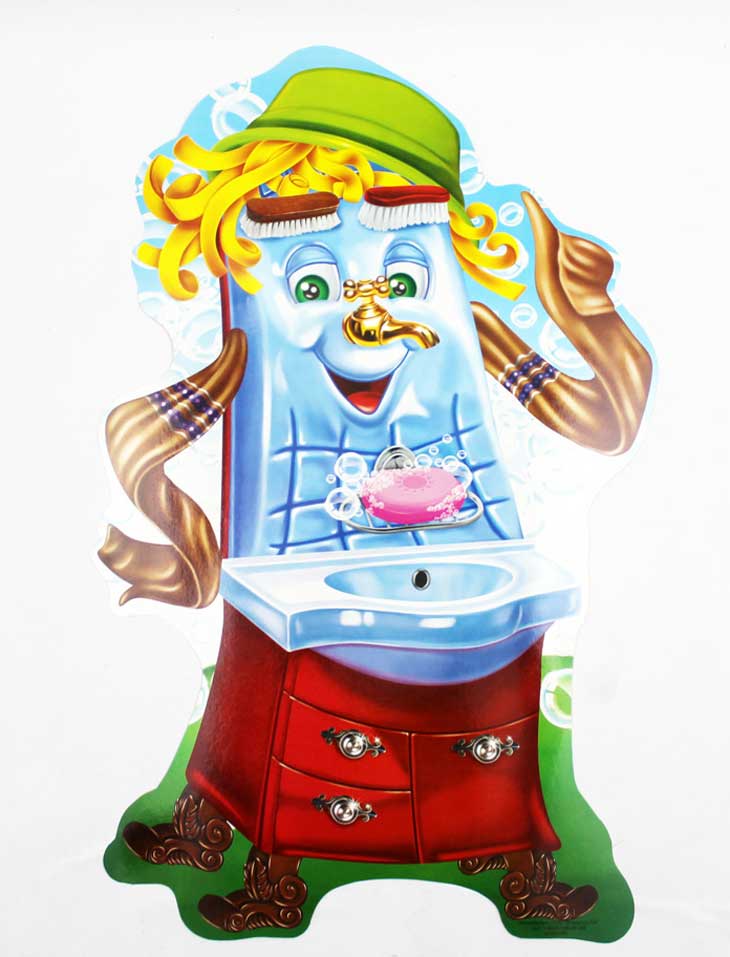 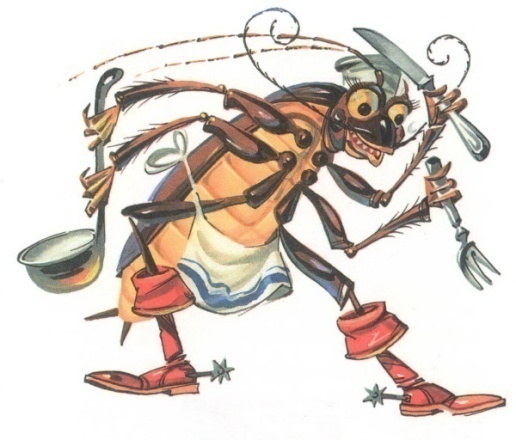 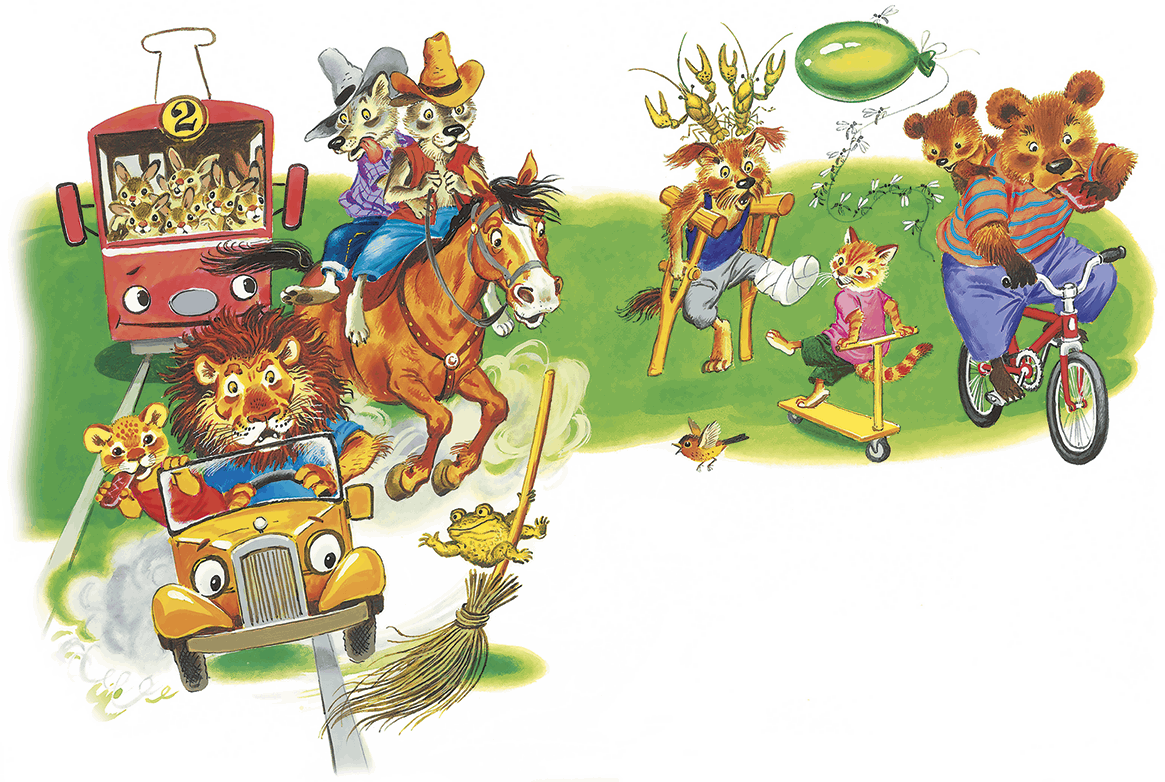 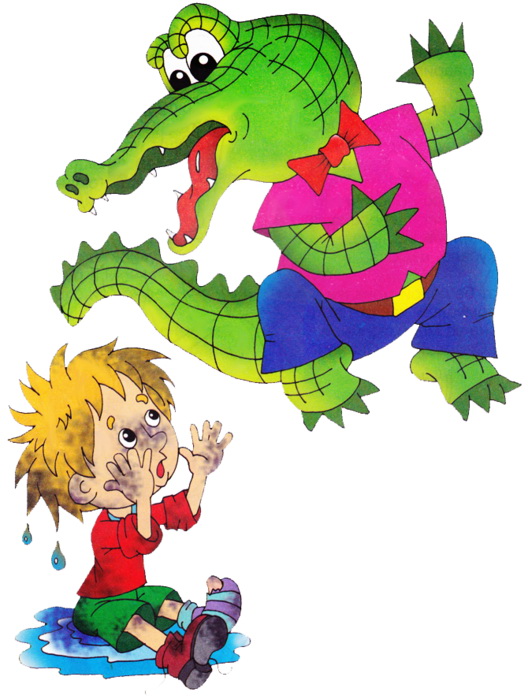 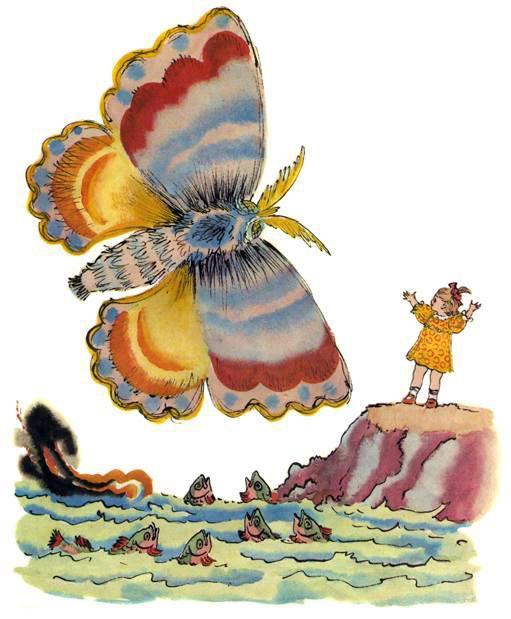 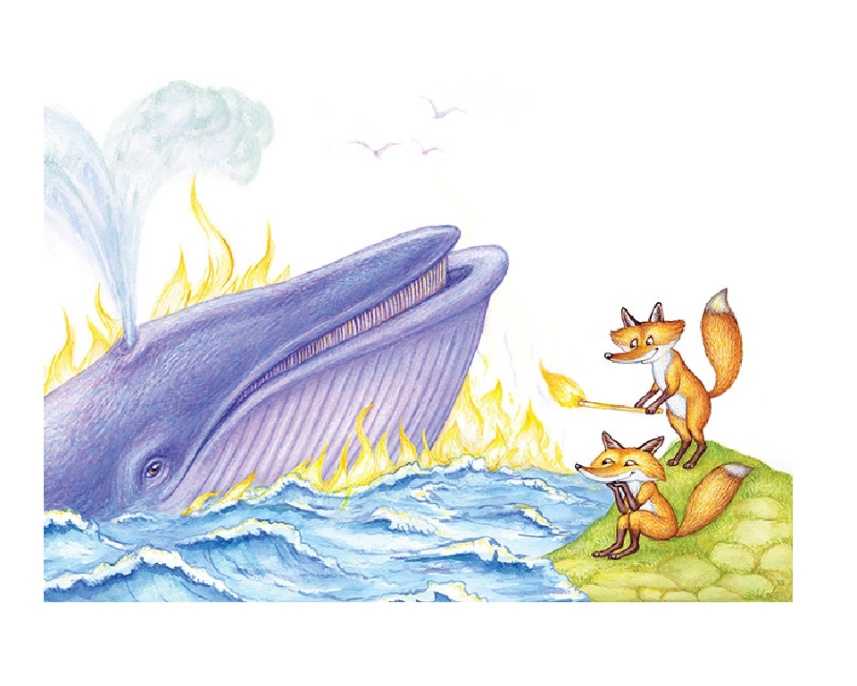 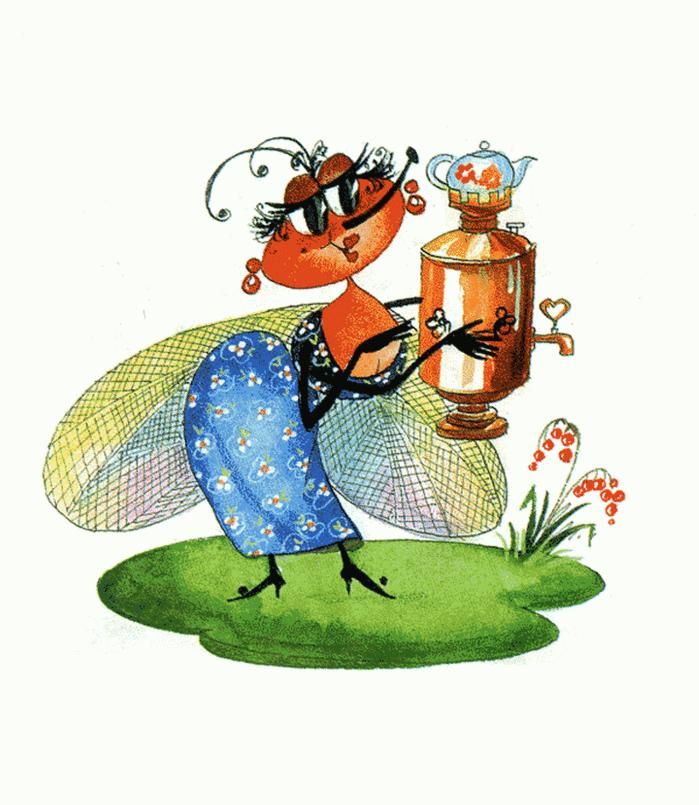 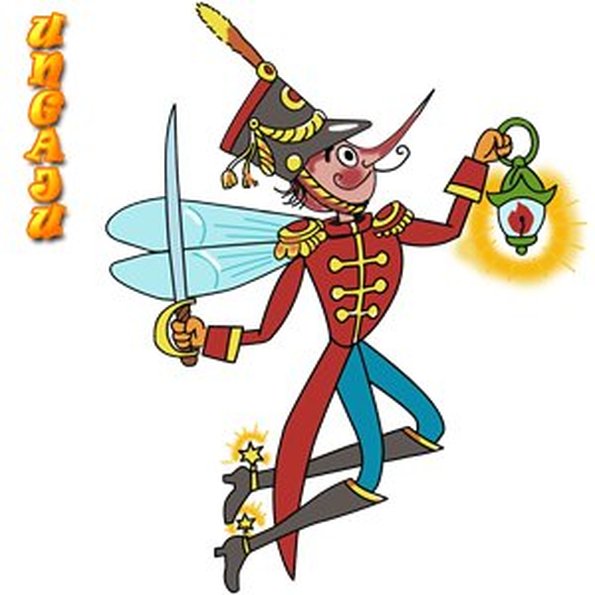 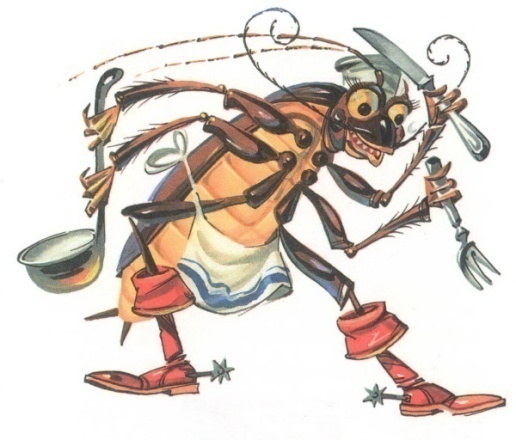 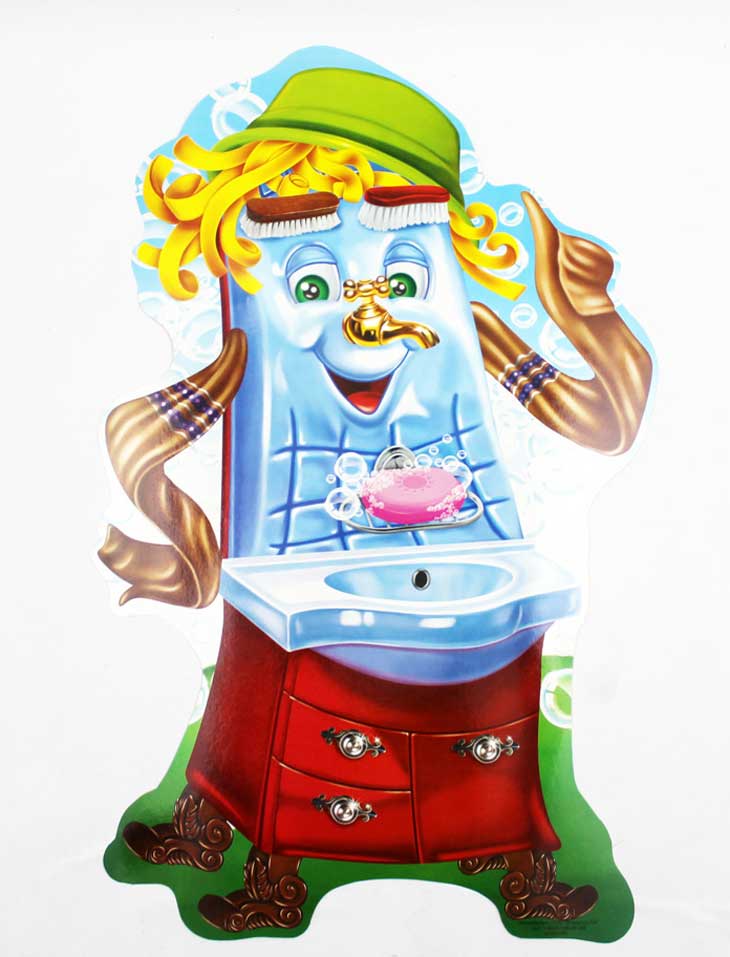 Героем каких  сказок К.И. Чуковского является Крокодил вы узнаете  отгадав строчки из произведений
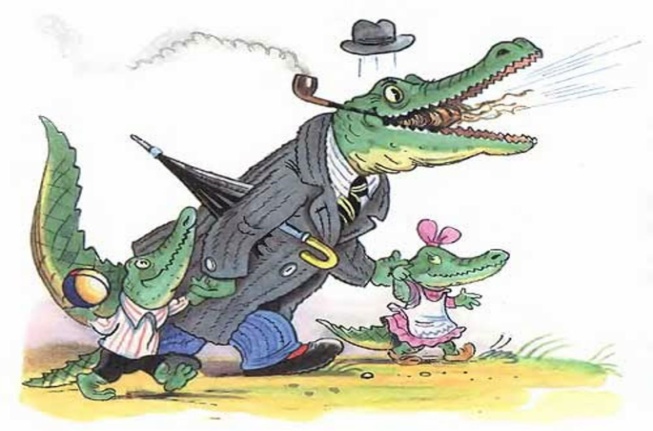 Вдруг навстречу мой хороший,Мой любимый КрокодилОн с Тотошей и КокошейПо аллее проходил…
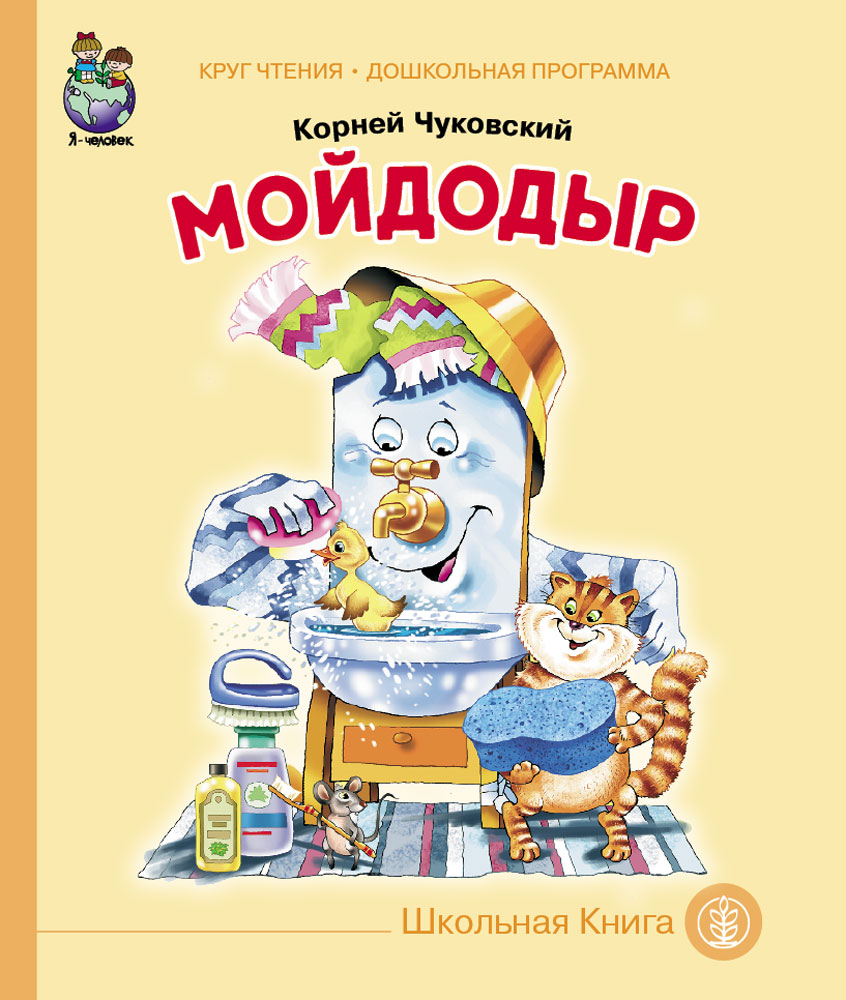 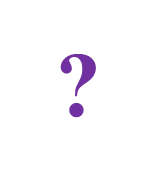 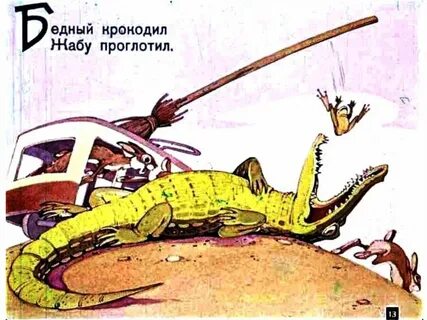 Бедный КрокодилЖабу проглотил.
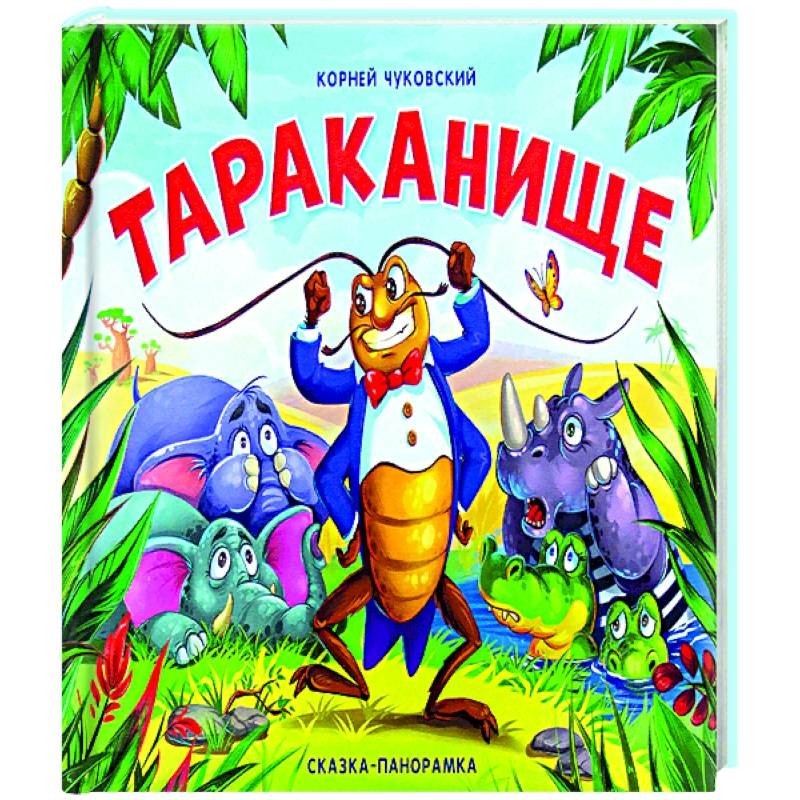 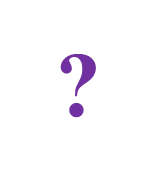 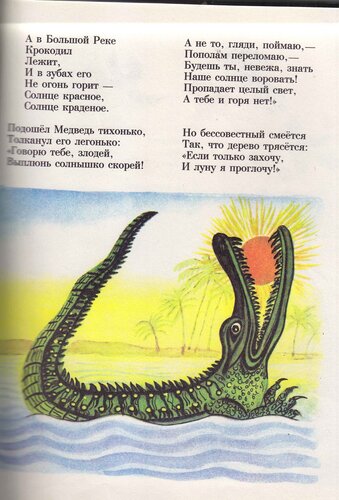 А в Большой рекеКрокодилЛежит,И в зубах его не огонь горит –Солнце красное…
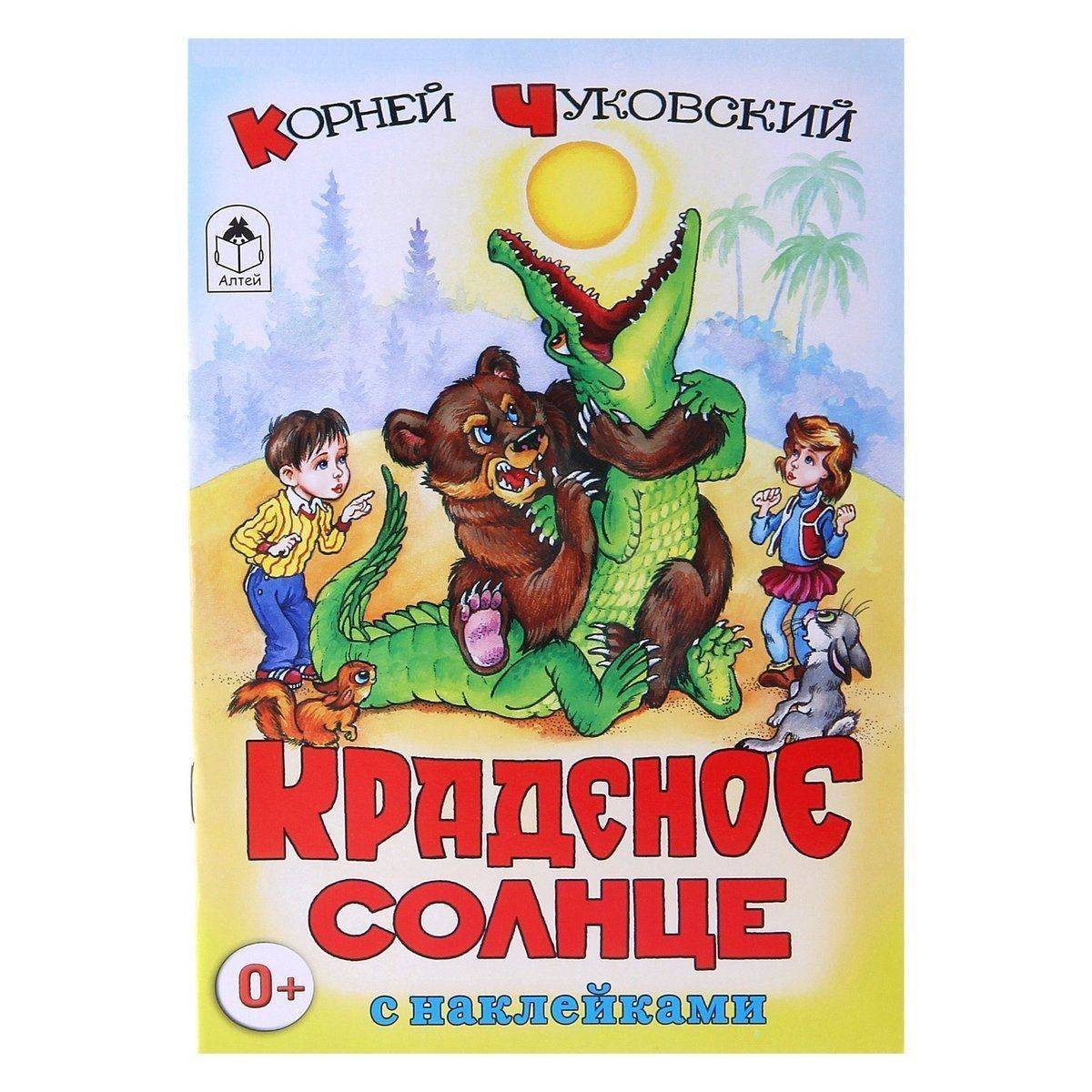 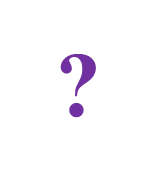 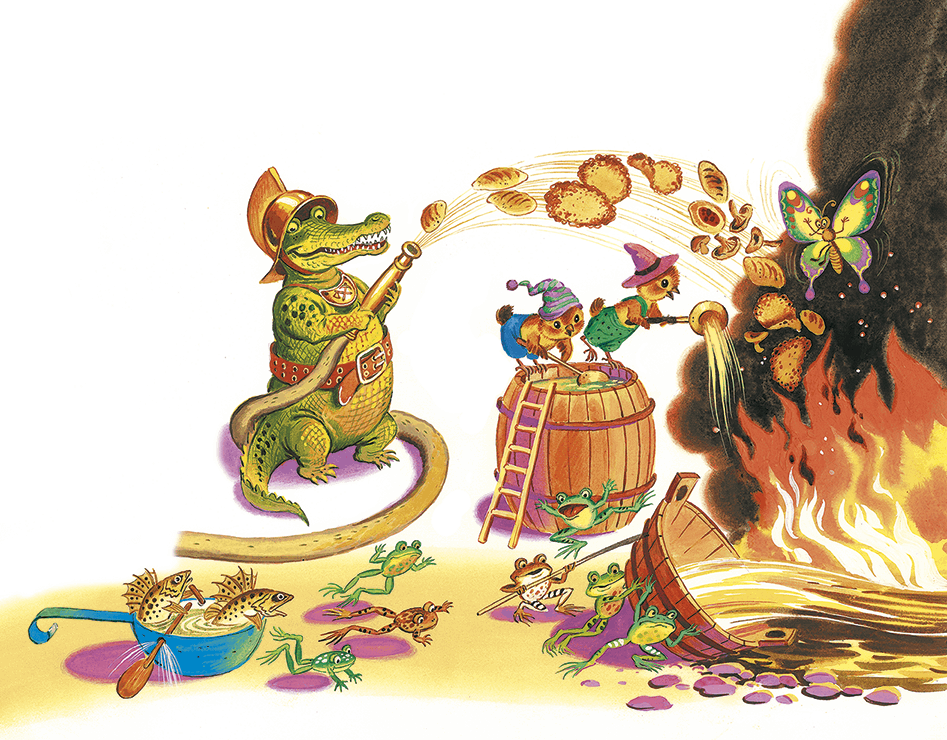 Долго, долго крокодилМоре синее тушилПирогами, и блинами,И сушеными грибами.
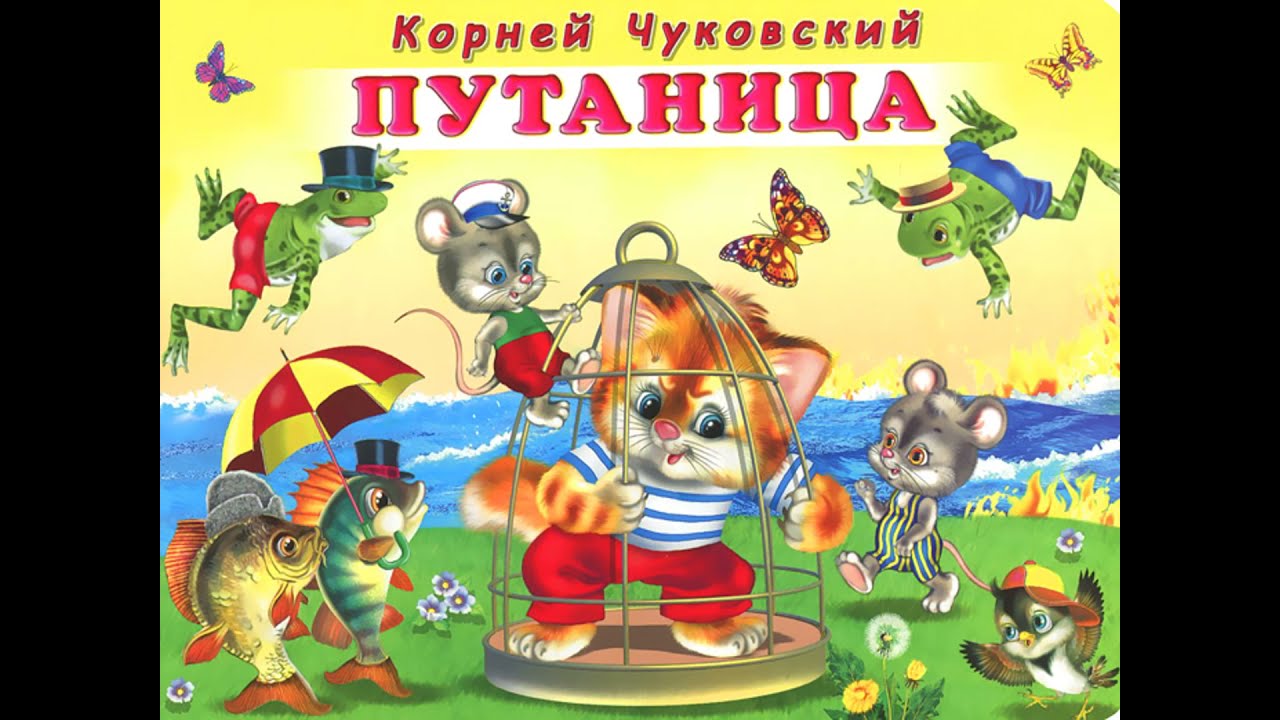 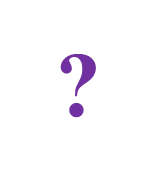 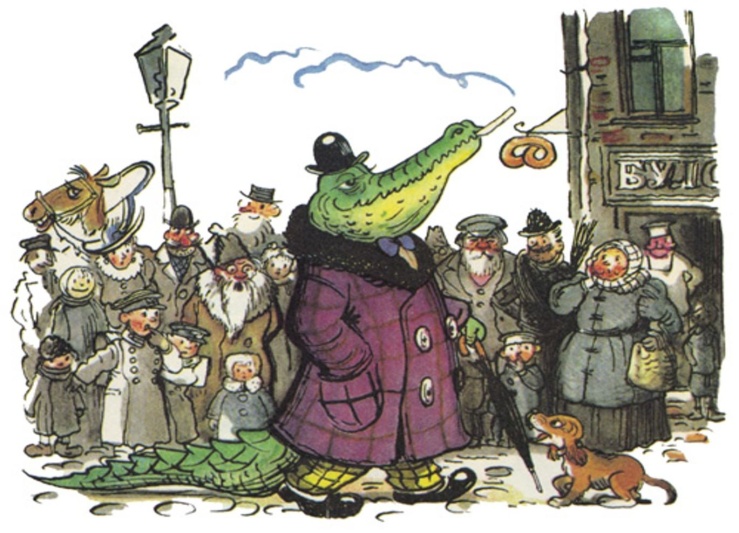 Жил да былКрокодил.Он по улицам ходил…А за ним-то народИ поет и орет:“Вот урод так урод!Что за нос, что за рот!И откуда такое чудовище?”
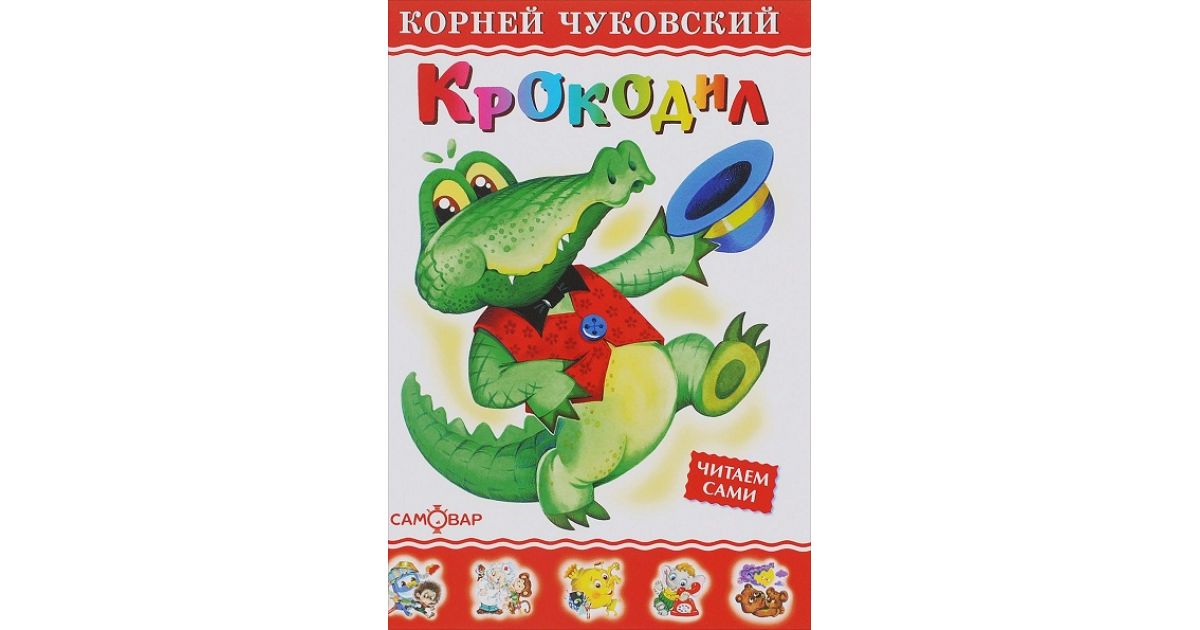 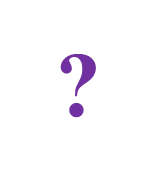 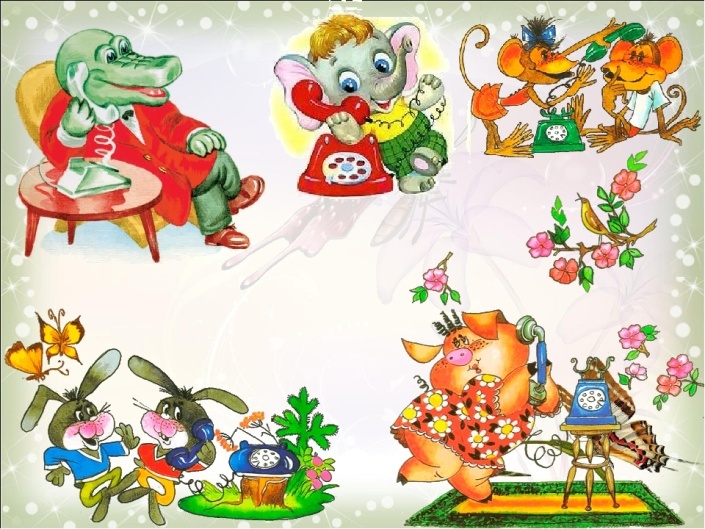 …И со слезами просил:- Мой милый, хороший,Пришли мне калоши,И мне, и жене и Тотоше
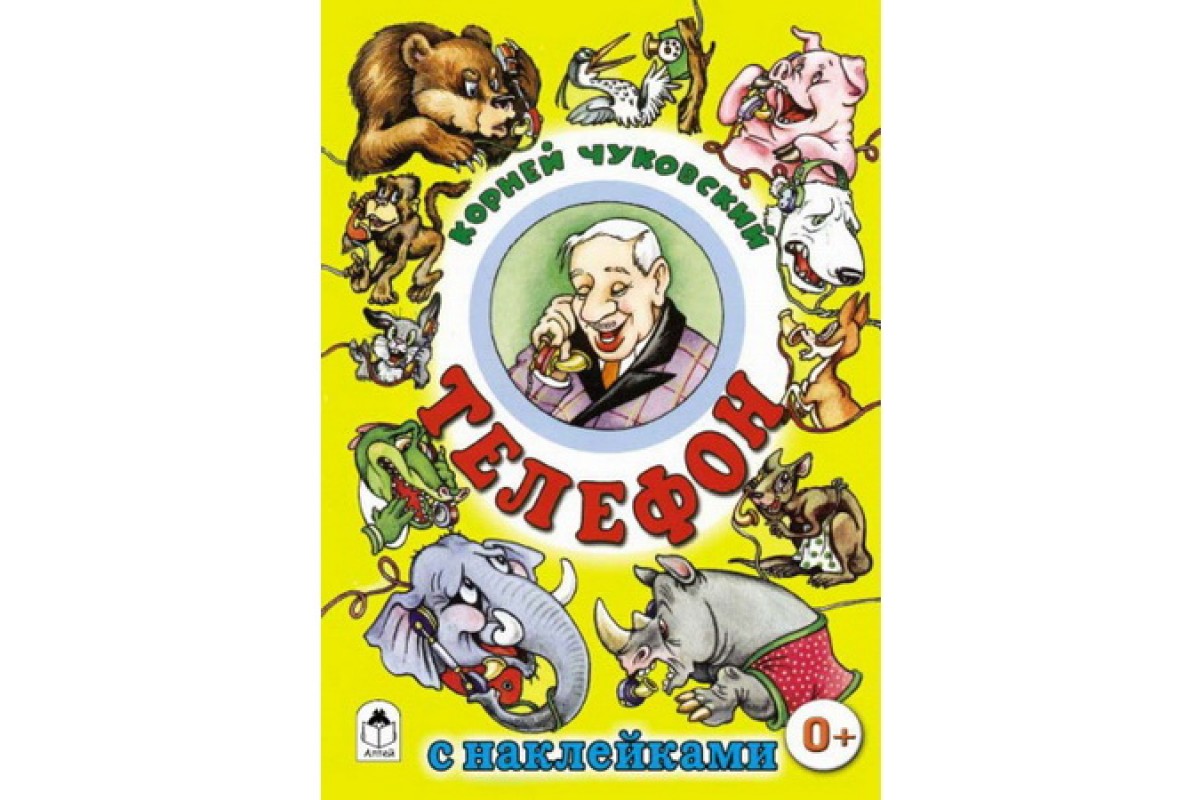 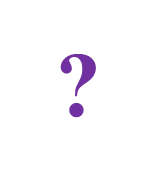 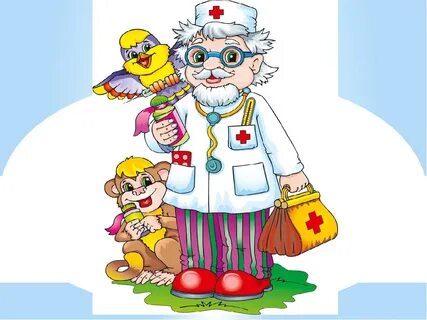 Логическая игра«Кто не является героем сказок К.И. Чуковского»
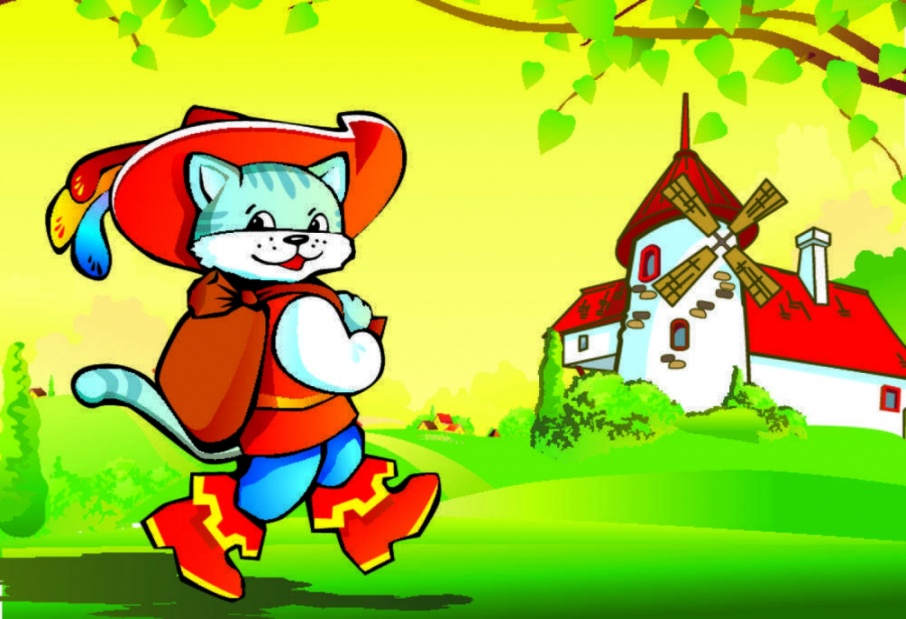 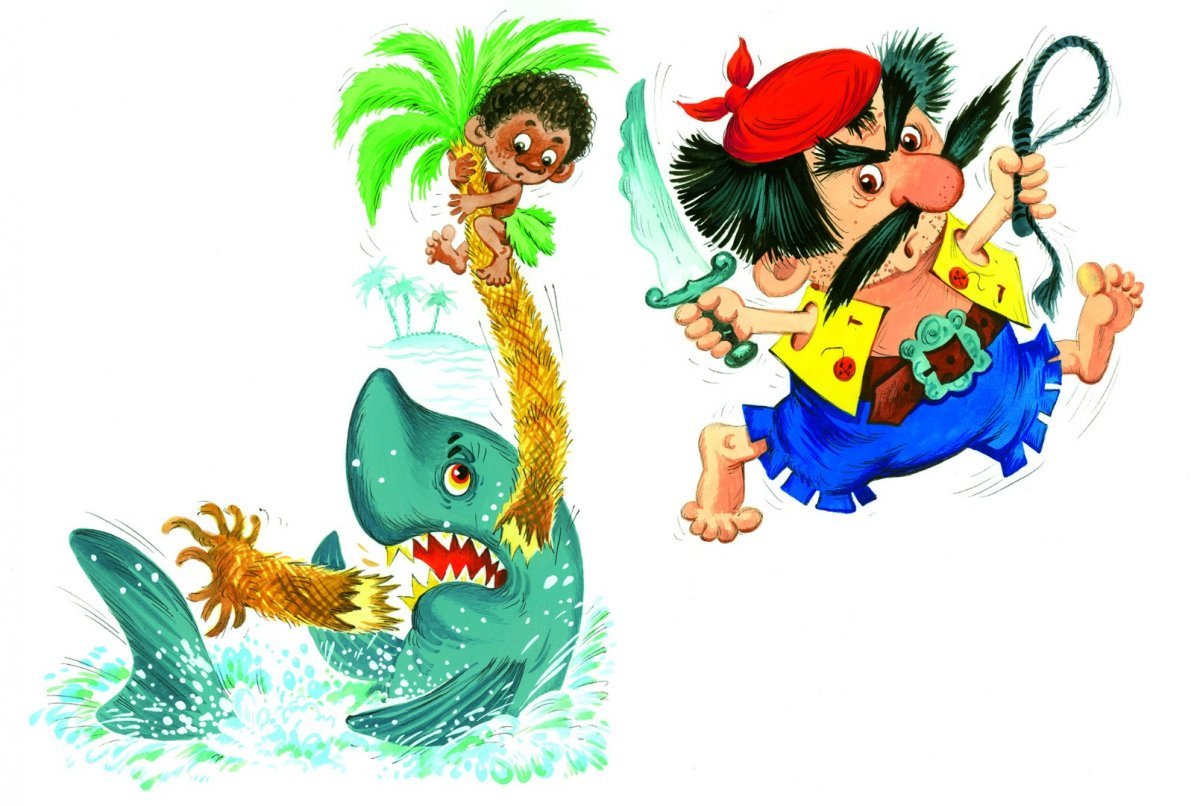 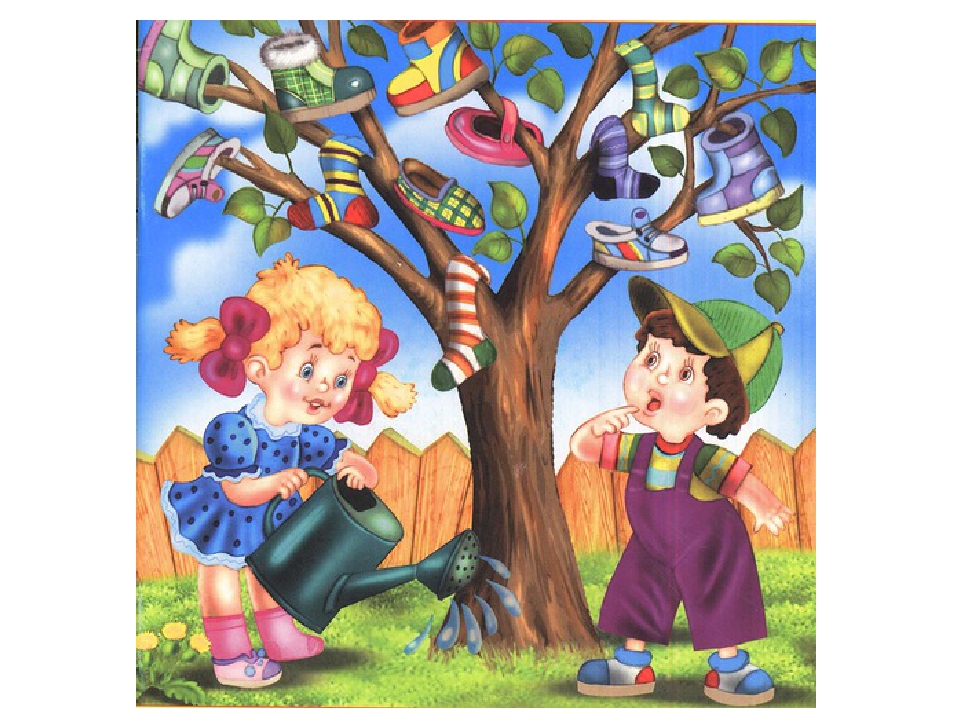 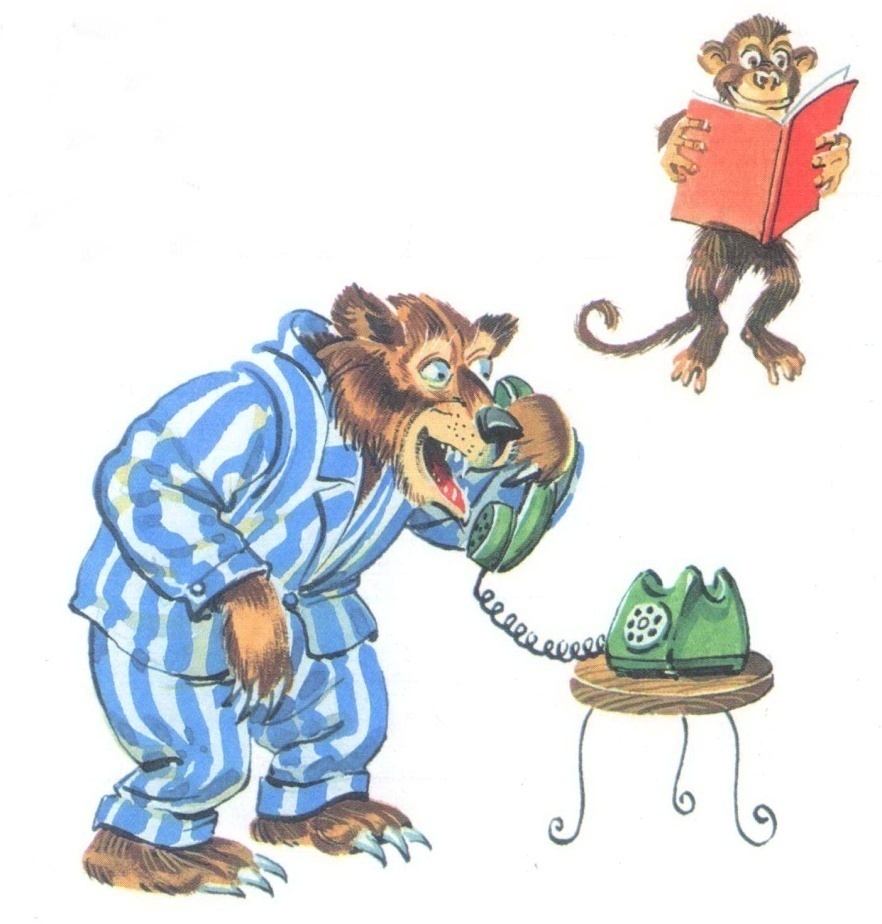 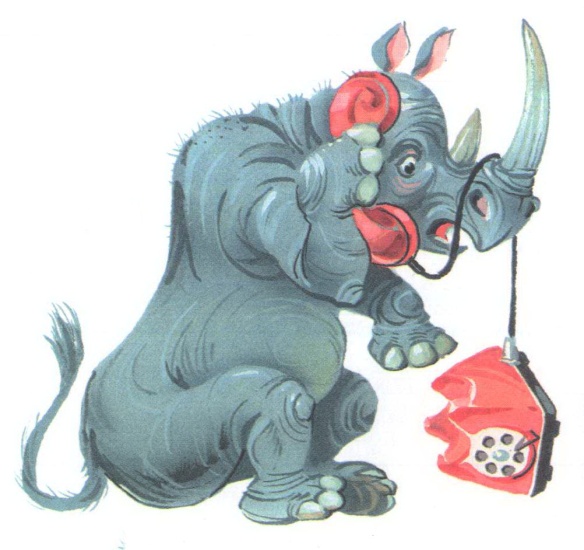 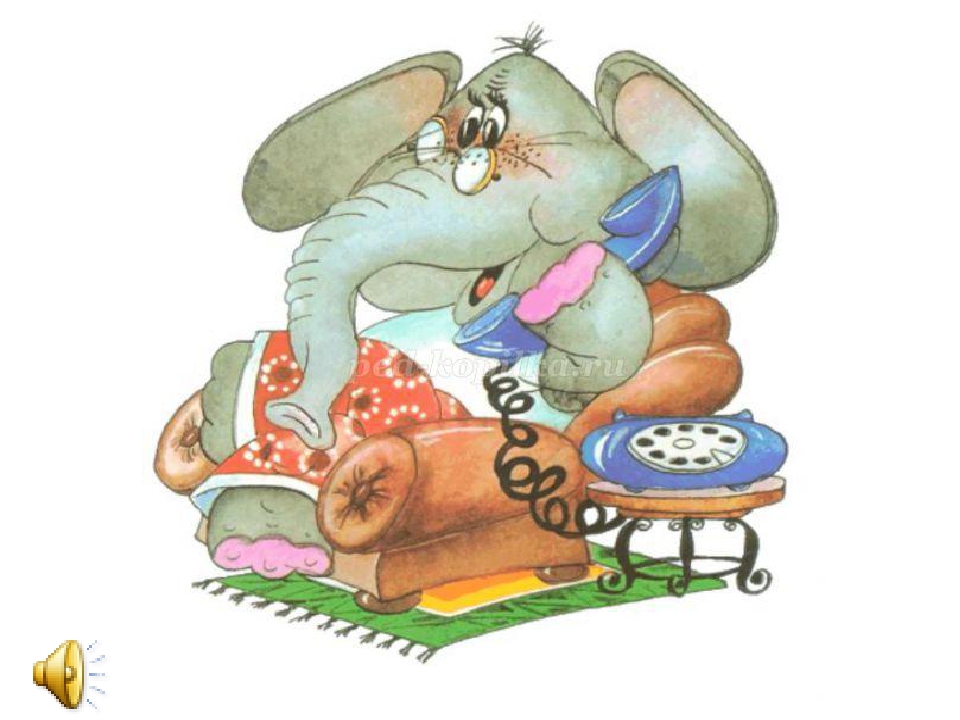 Логическая игра«Кто лишний и почему?»
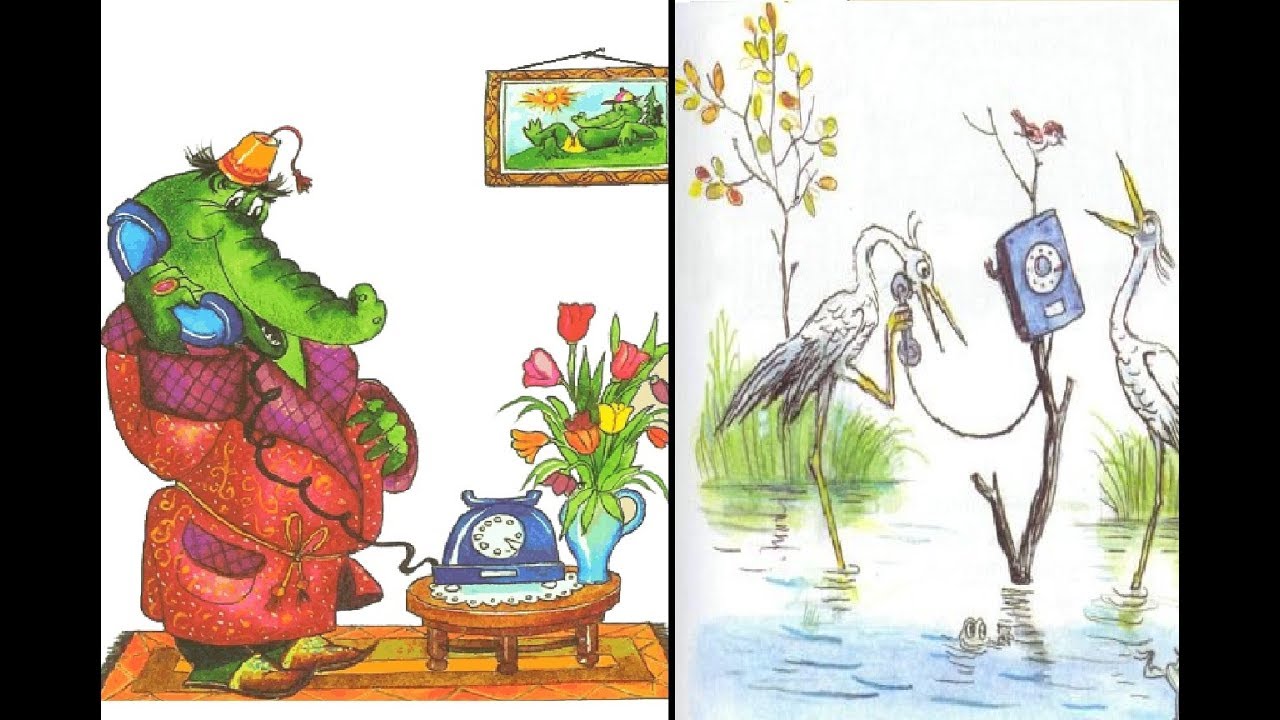 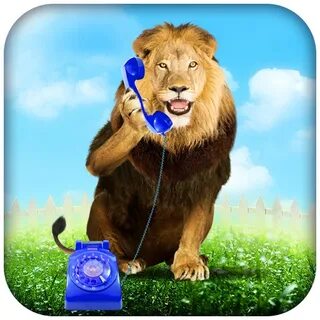 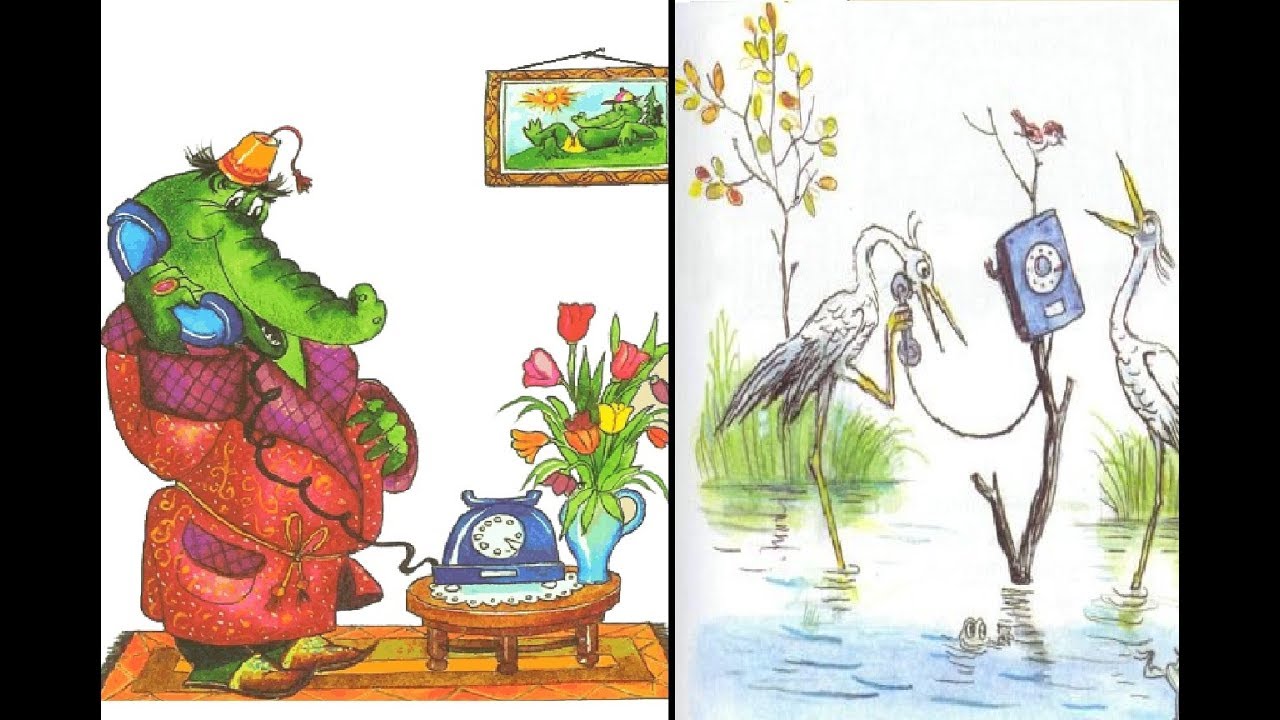 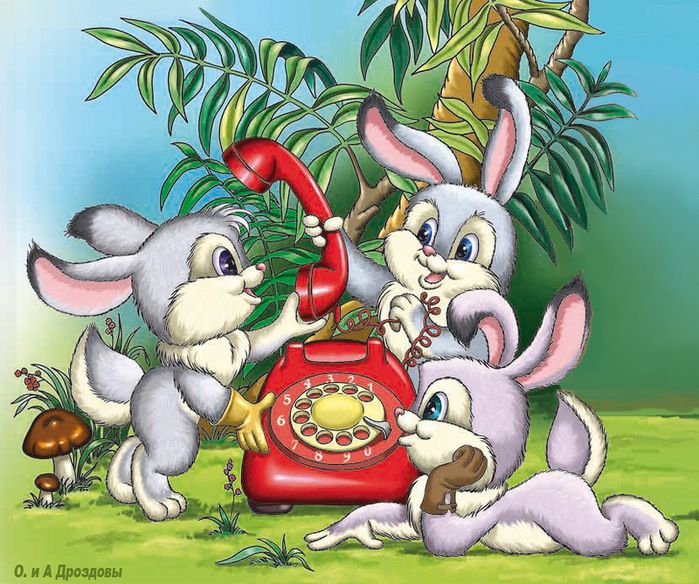 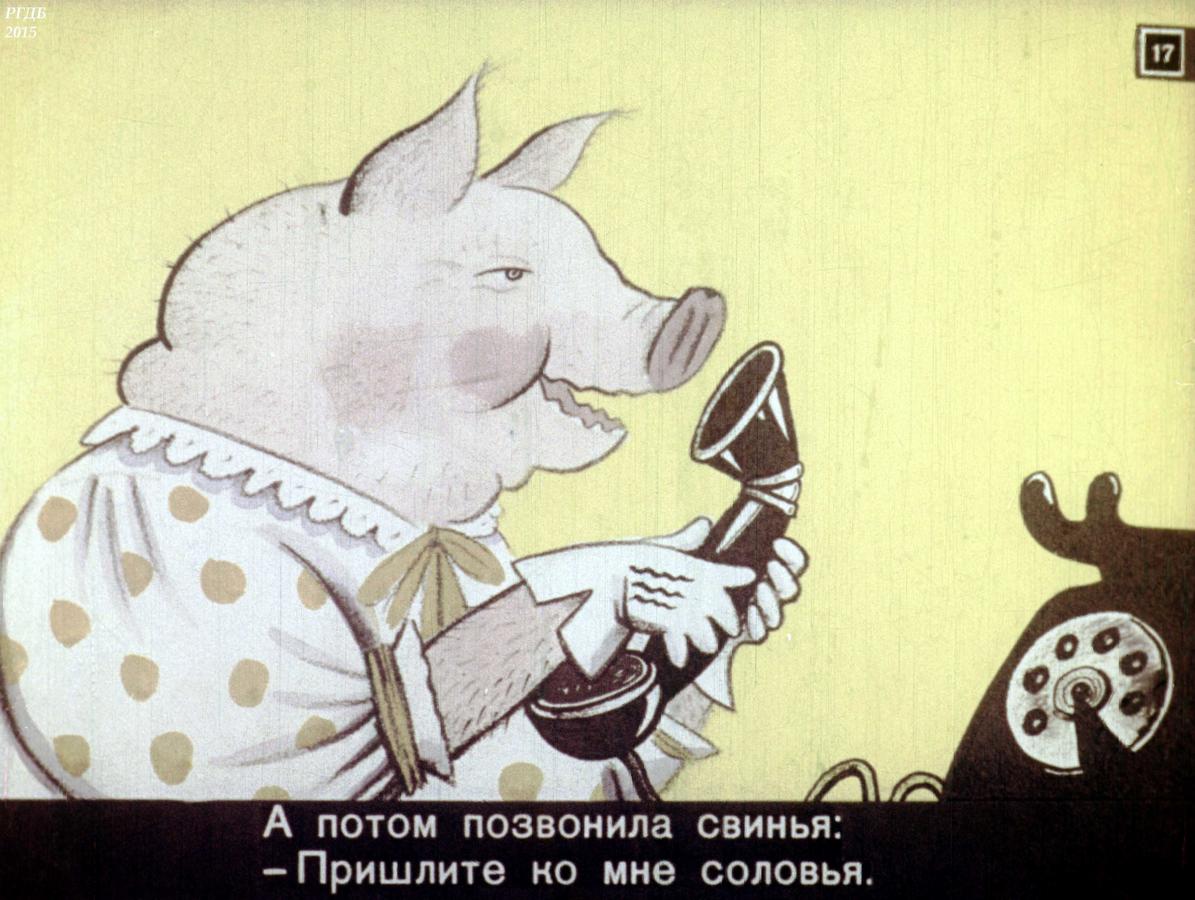 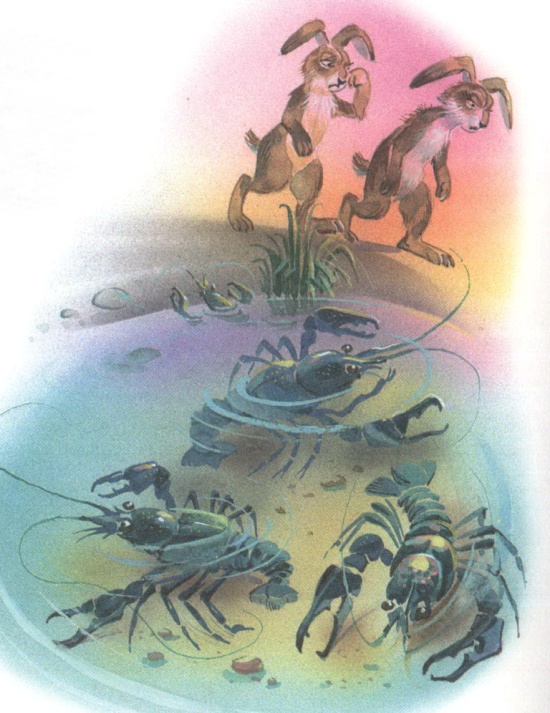 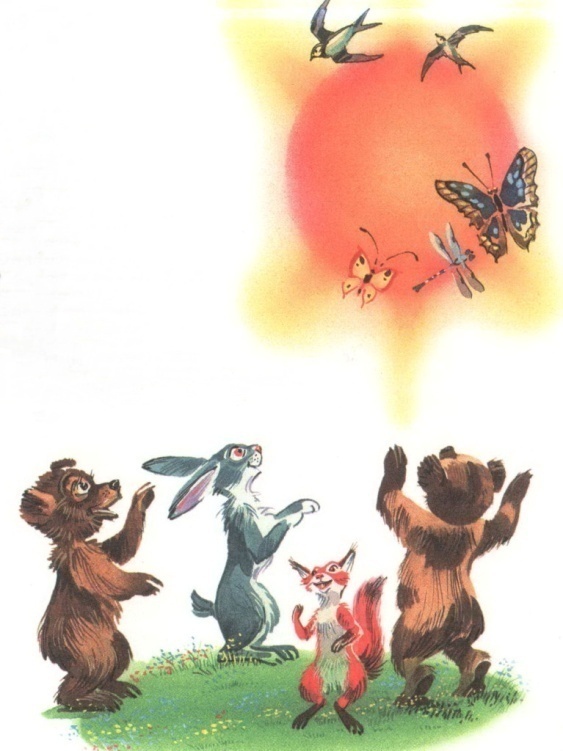 Логическая игра«Кто лишний и почему?»
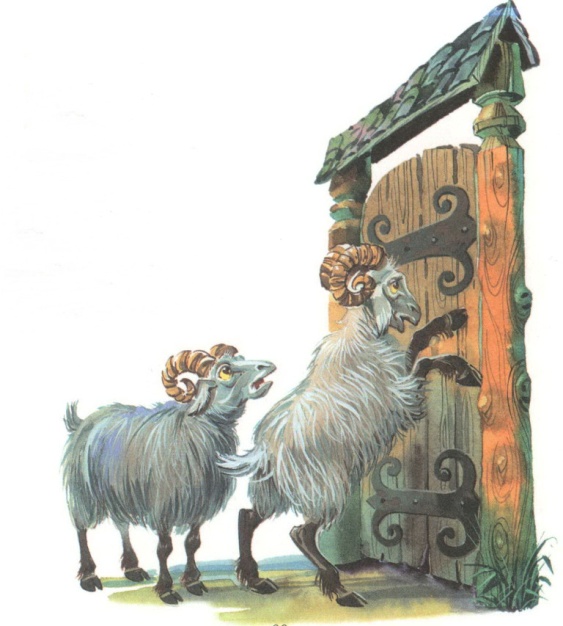 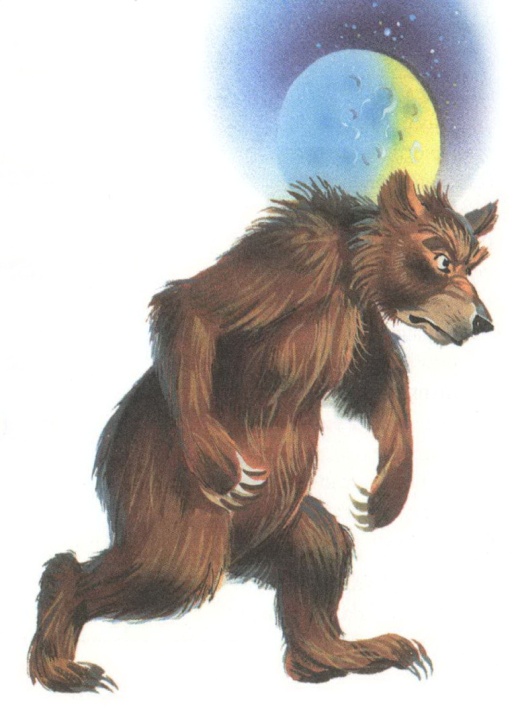 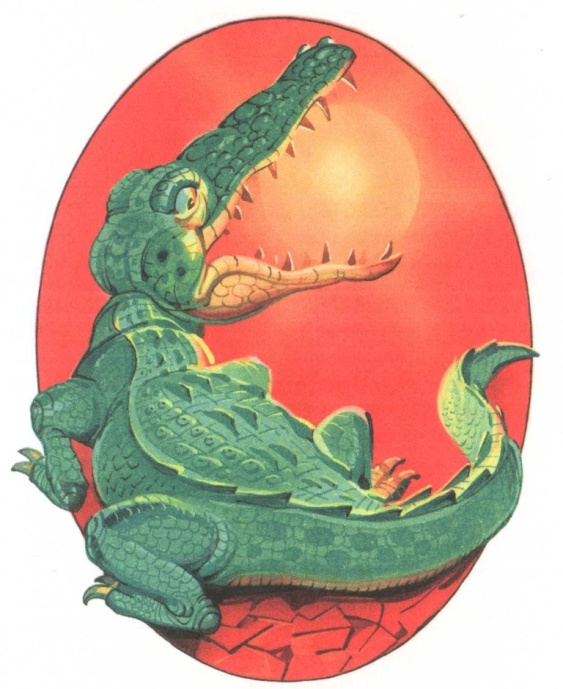 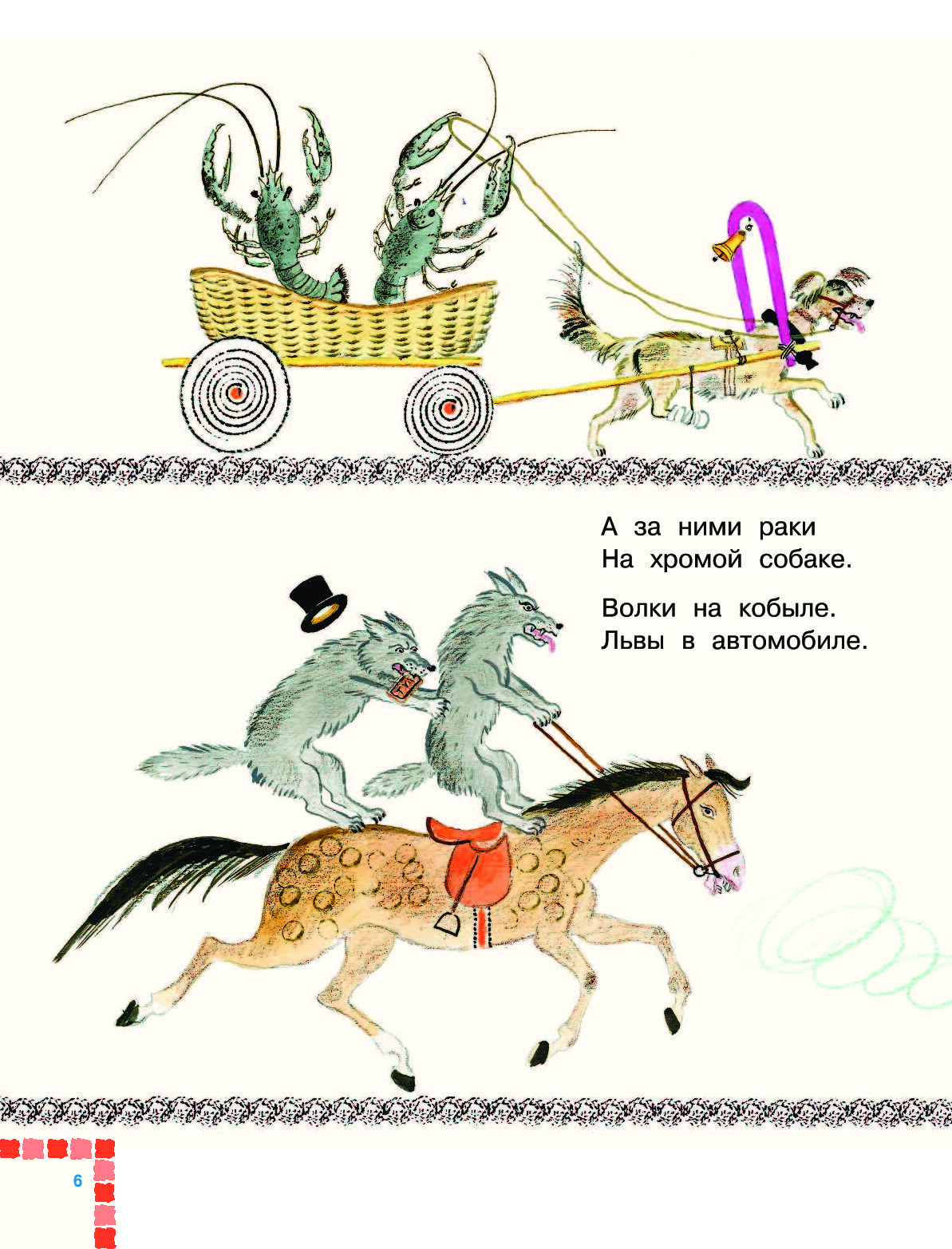 Назови и расскажи стихотворение
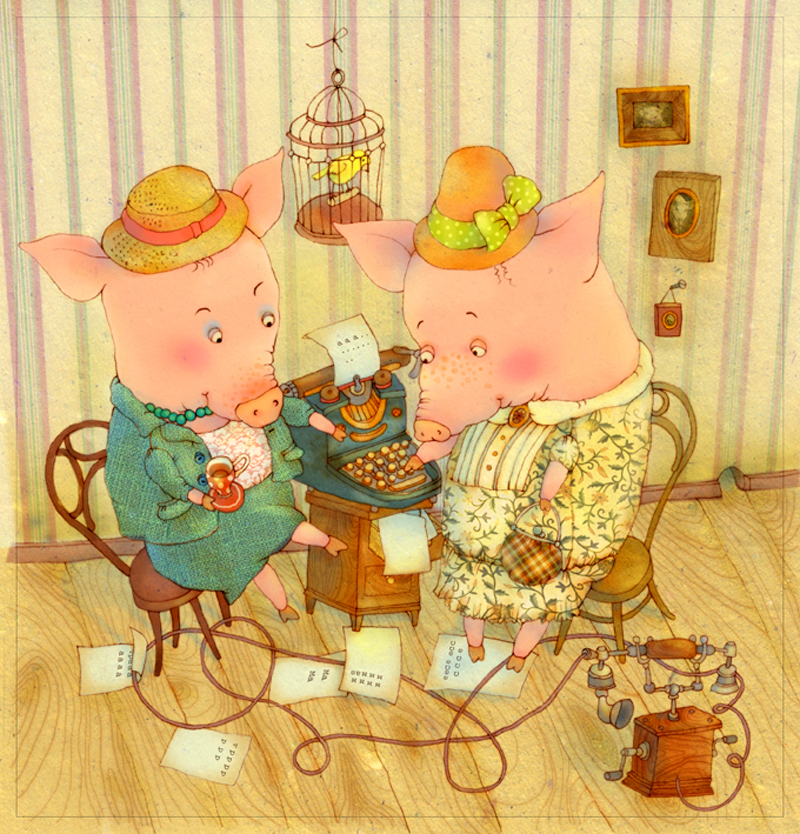 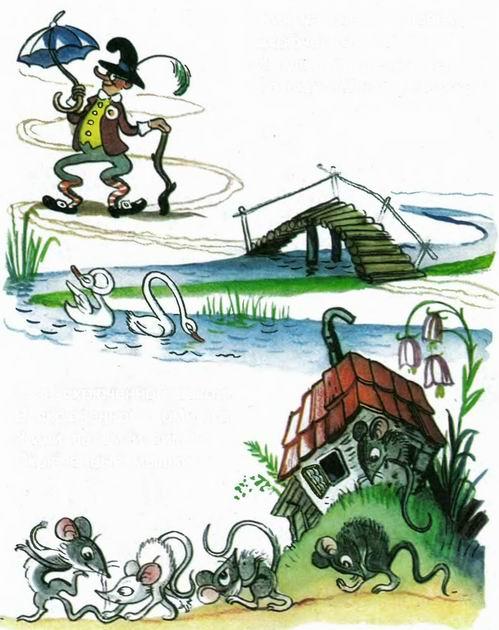 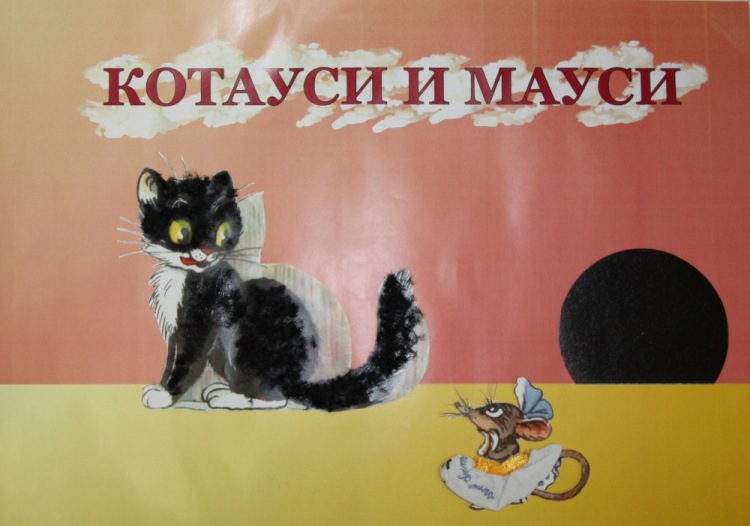 Назови и расскажи                                стихотворение
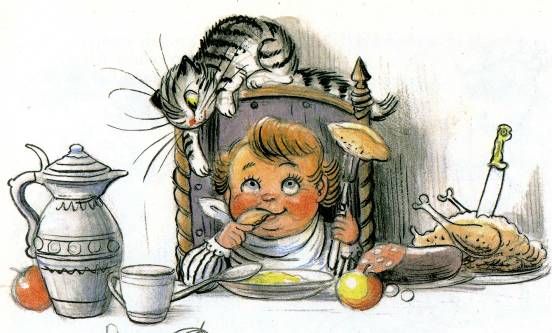 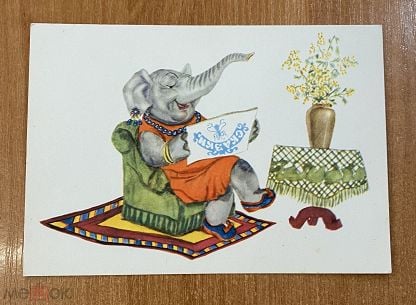 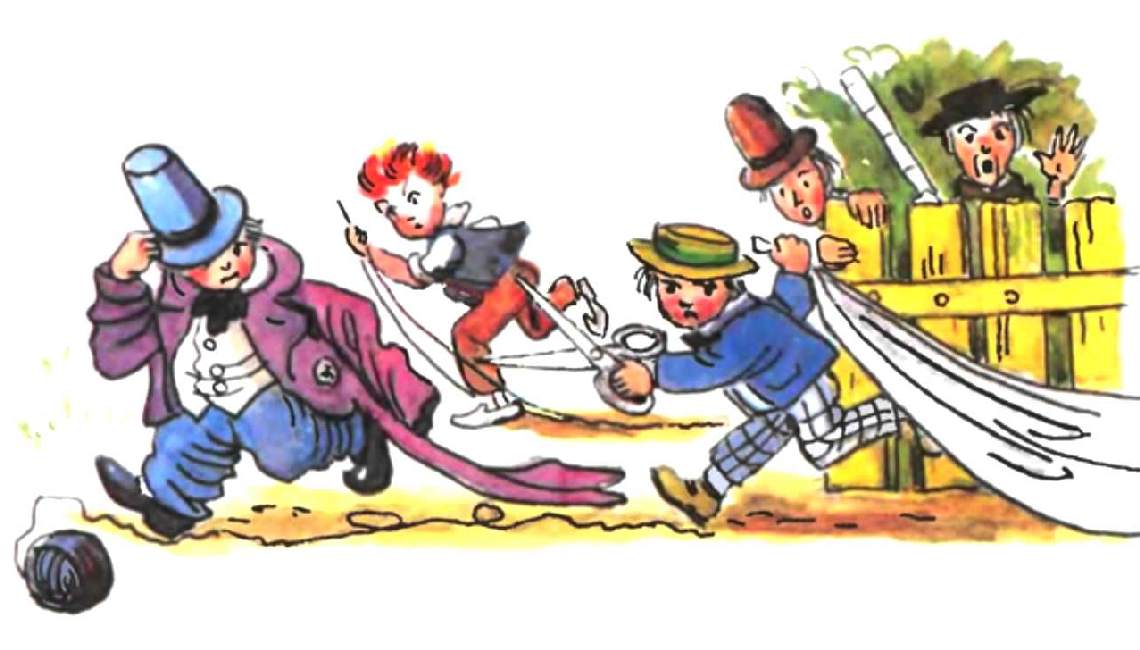 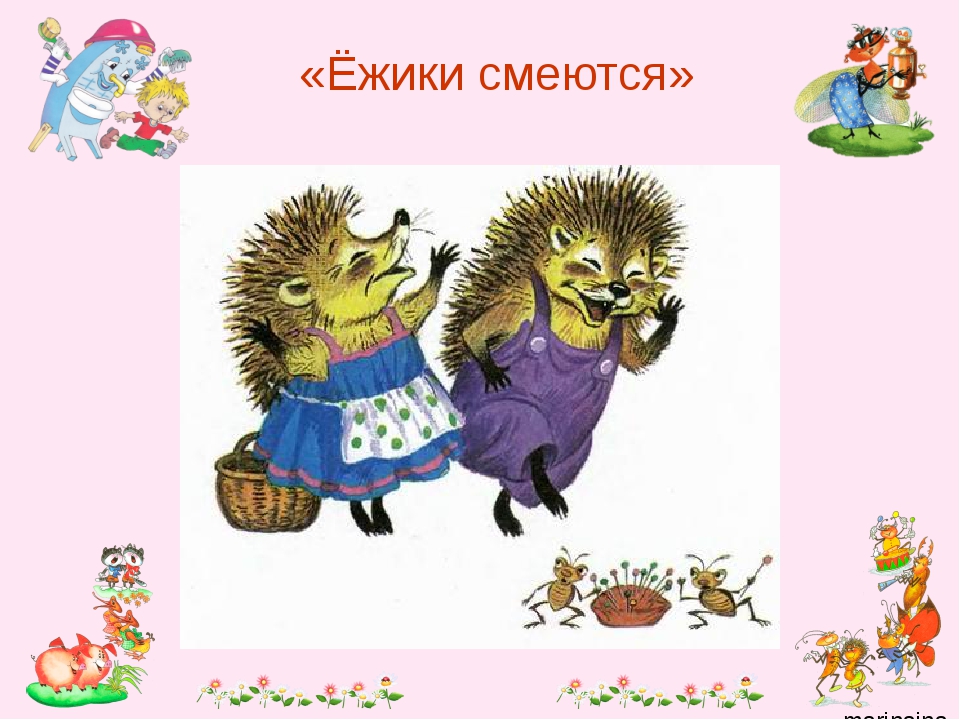 Источники:
1. Сборник  сказок и  стихов К.И. Чуковского